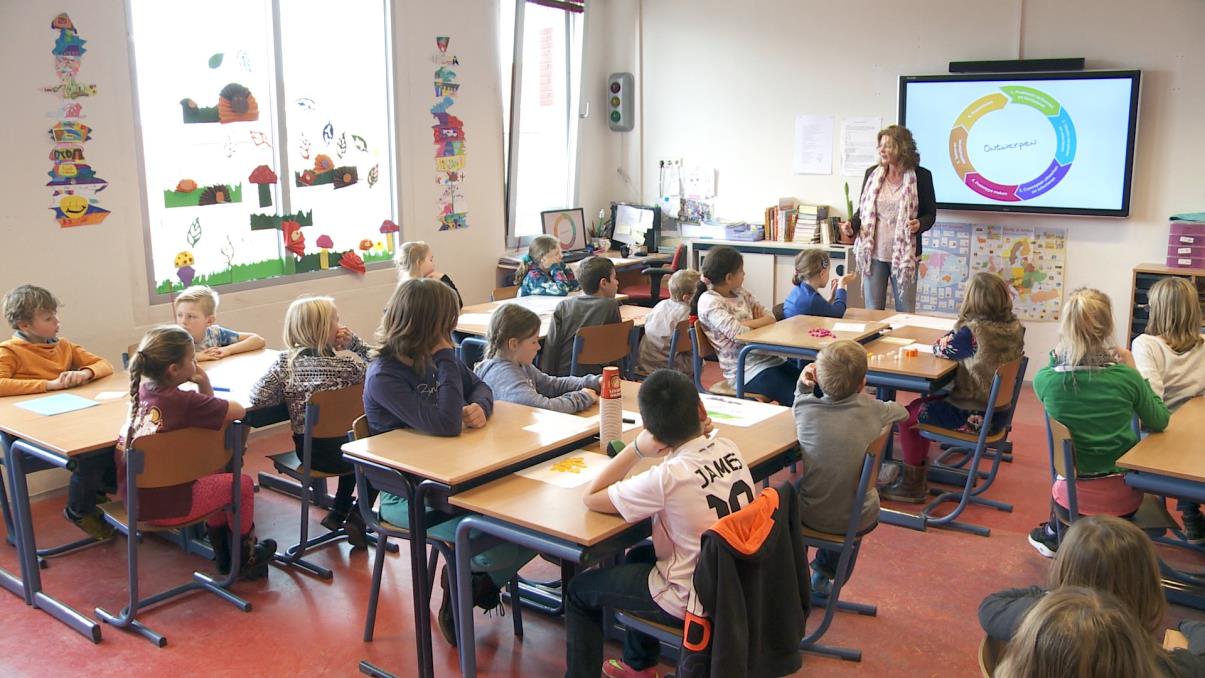 Caiwei Zhu & Remke Klapwijk
Wetenschapsknooppunt TU Delft
www.tudelft.nl/wetenschapsknooppunt
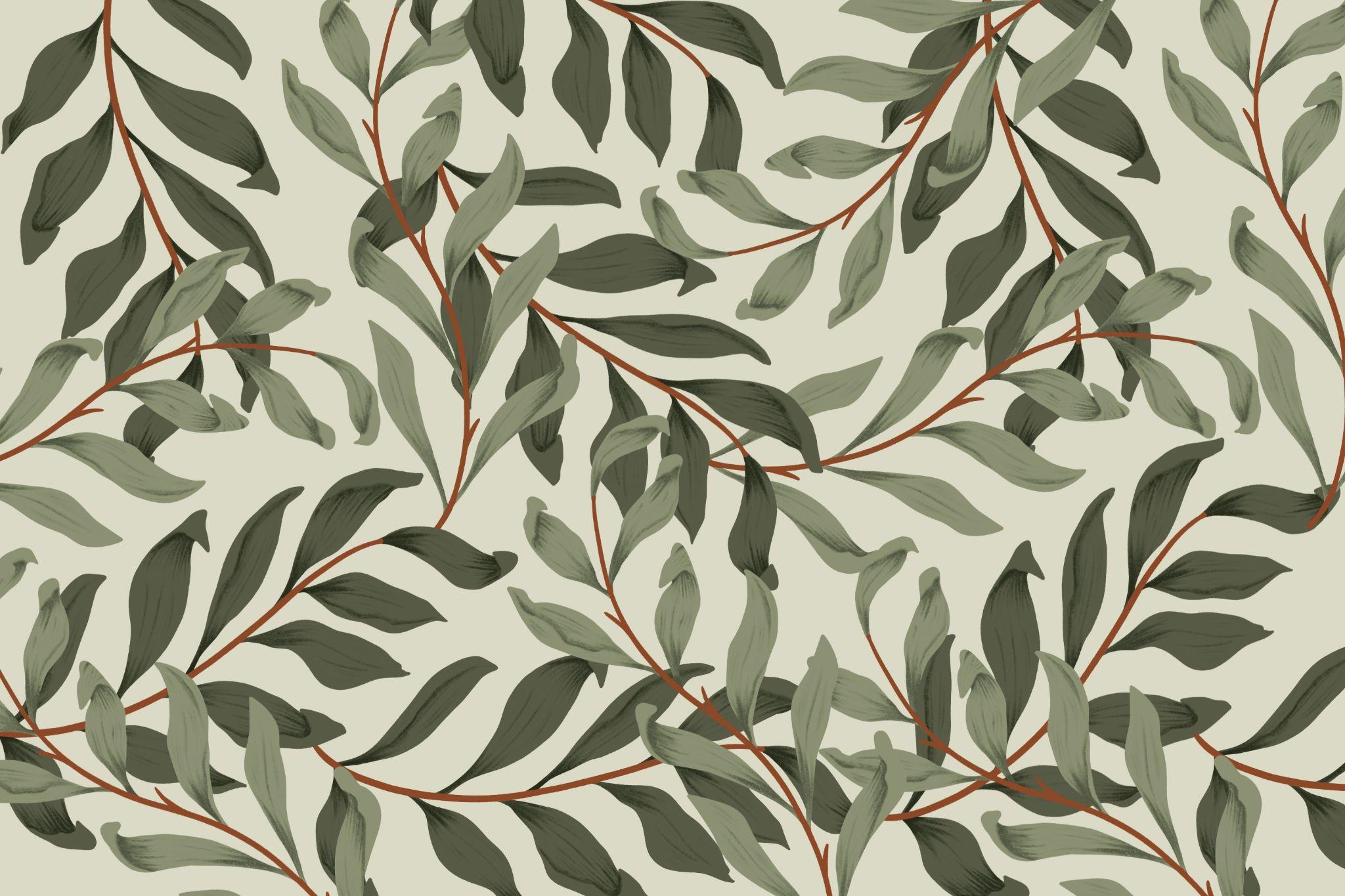 Ga naar buiten en leer van de natuur
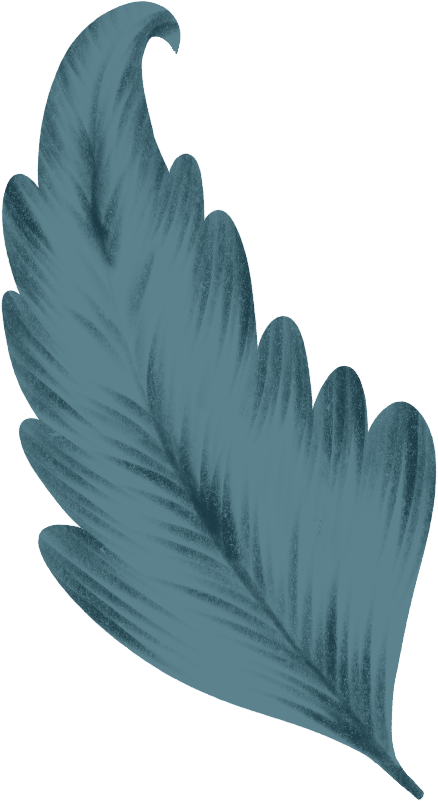 Caiwei Zhu & Remke Klapwijk
Wetenschapsknooppunt TU Delft
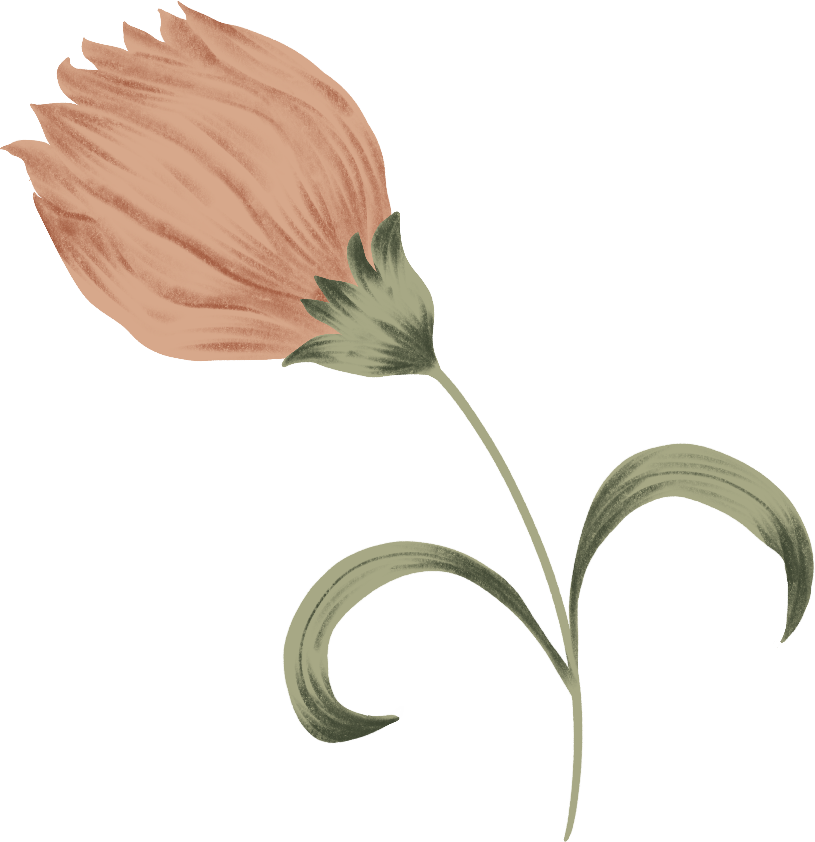 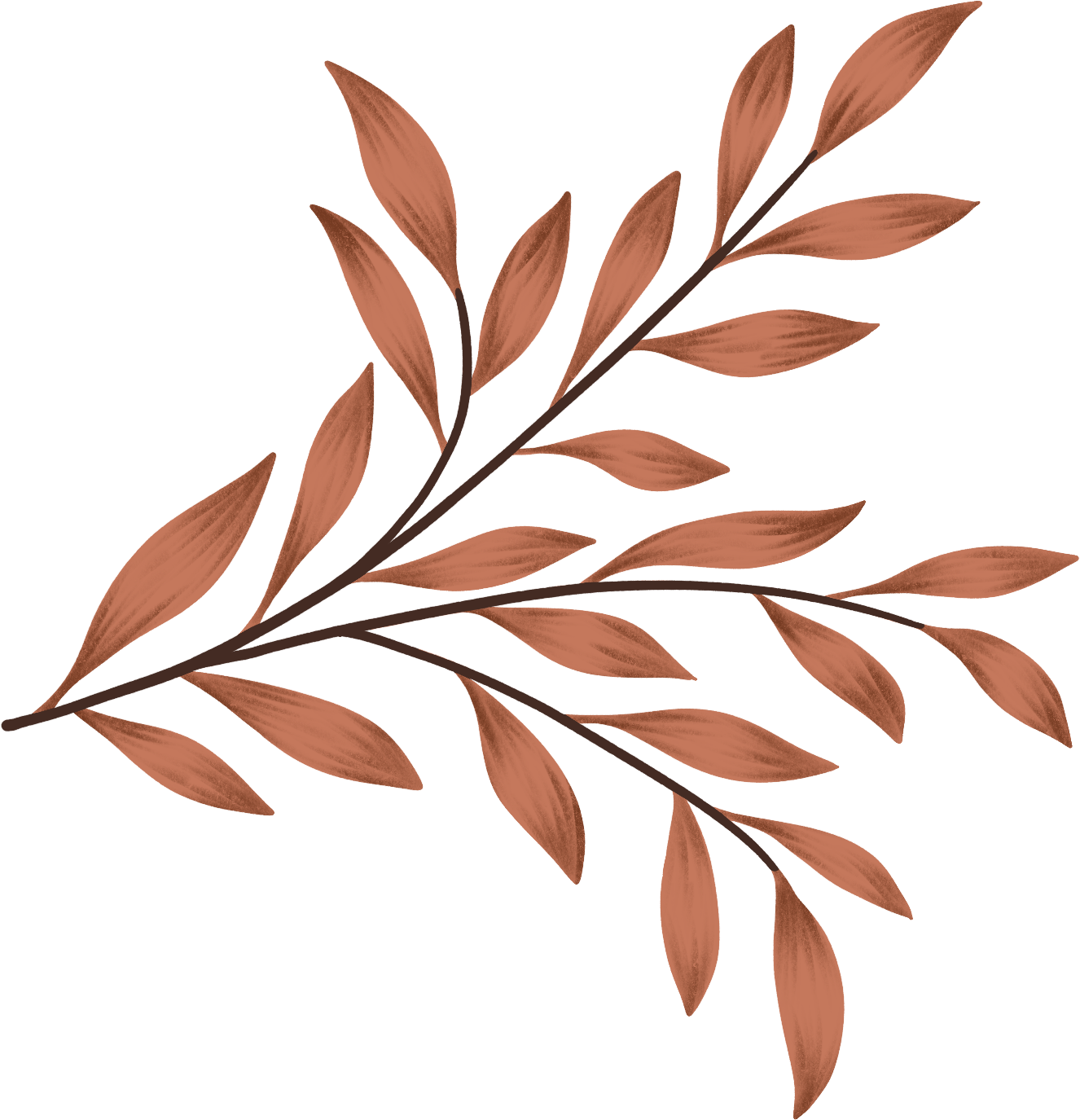 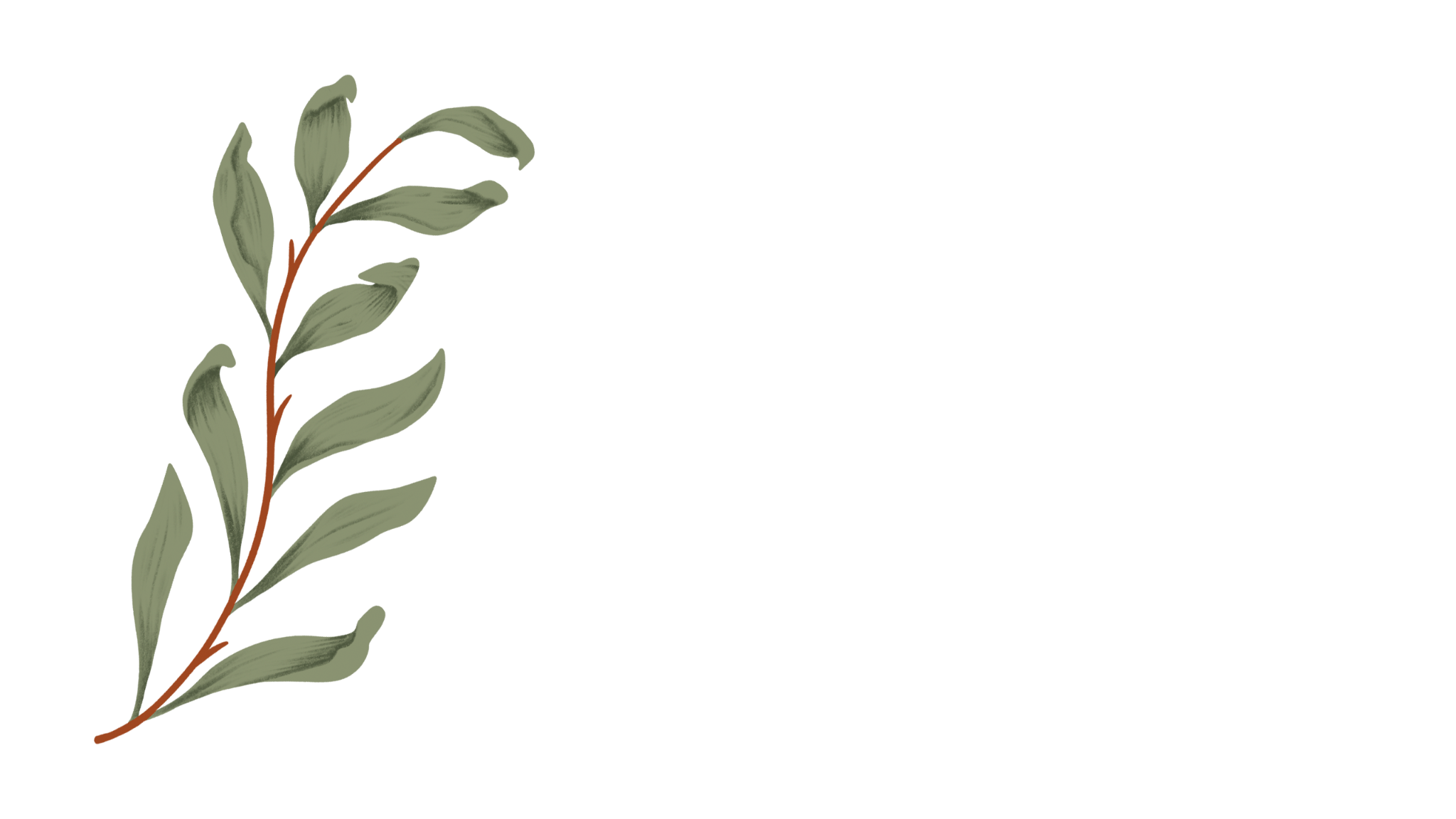 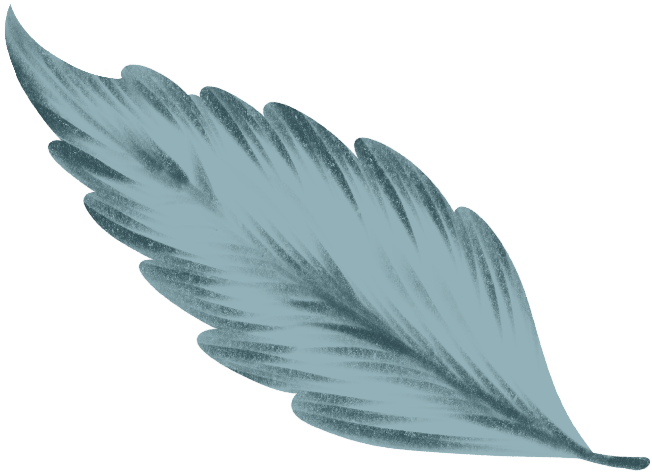 Doel workshop
Ontdekken hoe je van de natuur kan leren
Hoe lost de natuur het op?
Speurtocht op het strand
Verbanden tussen vormen en functies

Verdiepen in de natuurlijke inspiratiebron
Schetsen maken 
Hoe werkt het?
Vertalen naar een ontwerpidee

In de klas
Werkvormen
Adviezen
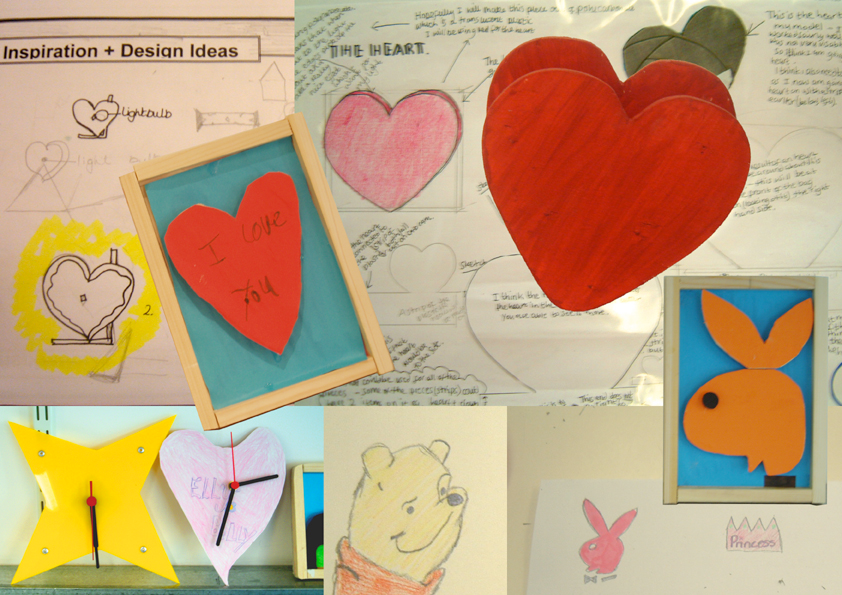 [Speaker Notes: Creative thinking does not just happen – children need help to think divergently. In this example the children had to design a picture frame --.lots of rectangles and images from popular culture….]
Inspiratie vanuit de natuur helpt
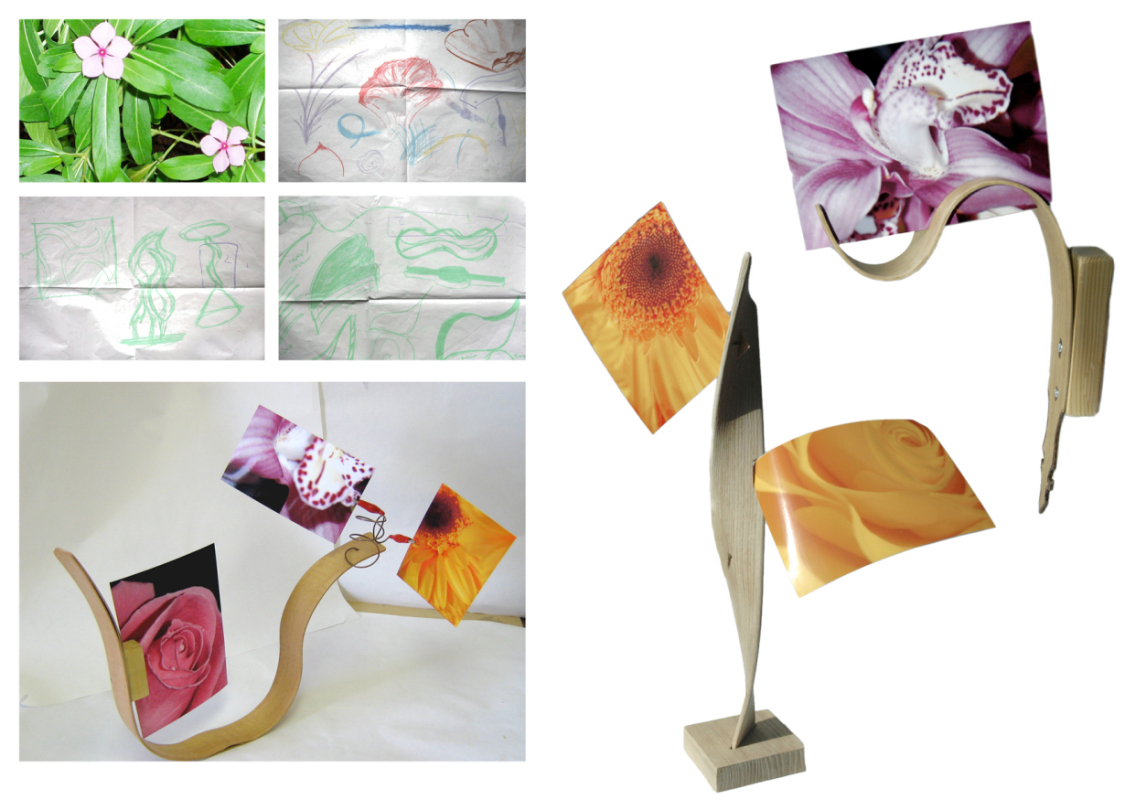 Source: Bill Nicholl
[Speaker Notes: Inspiration form nature helps – children were asked to look around and look for forms in nature….]
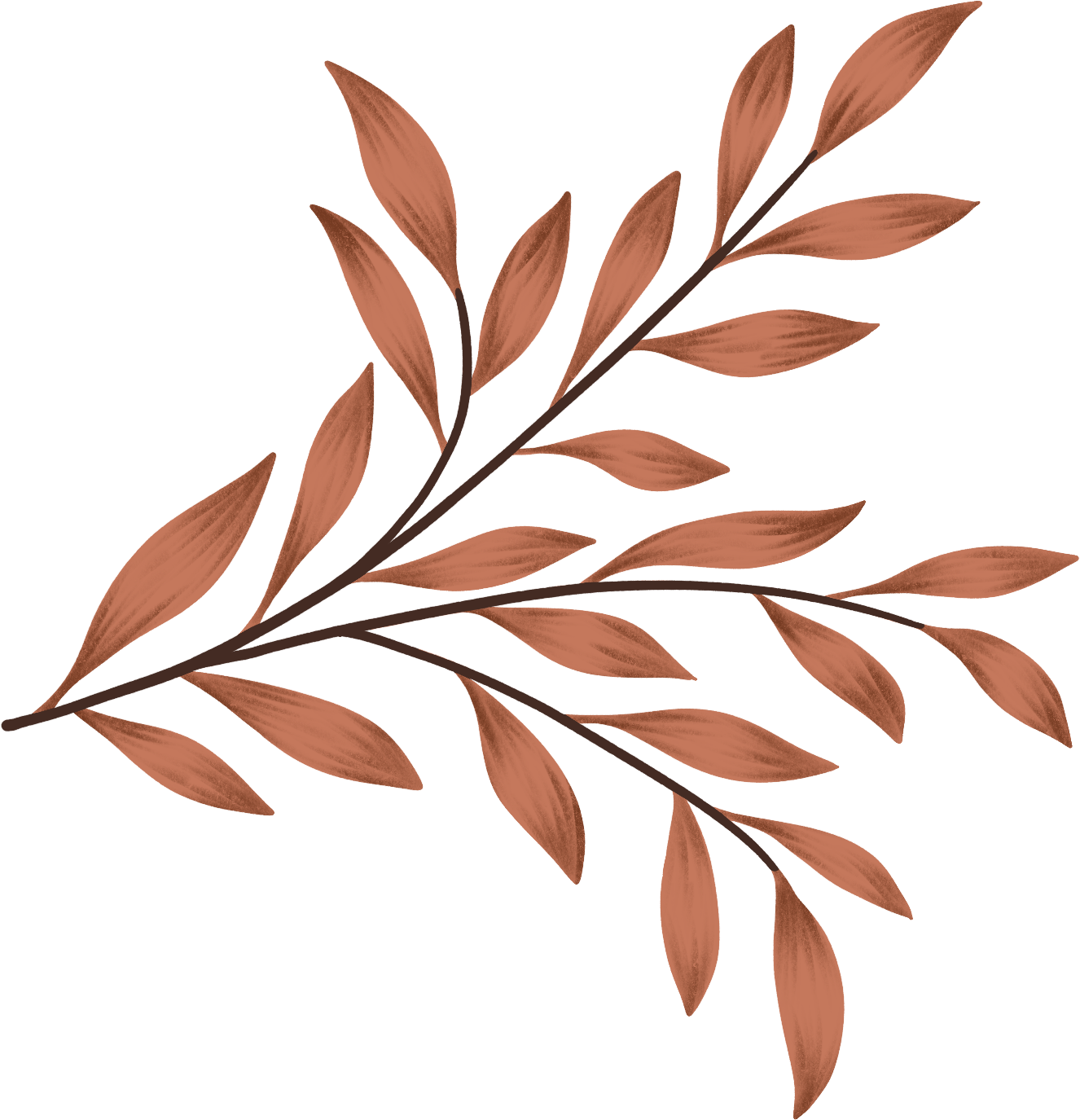 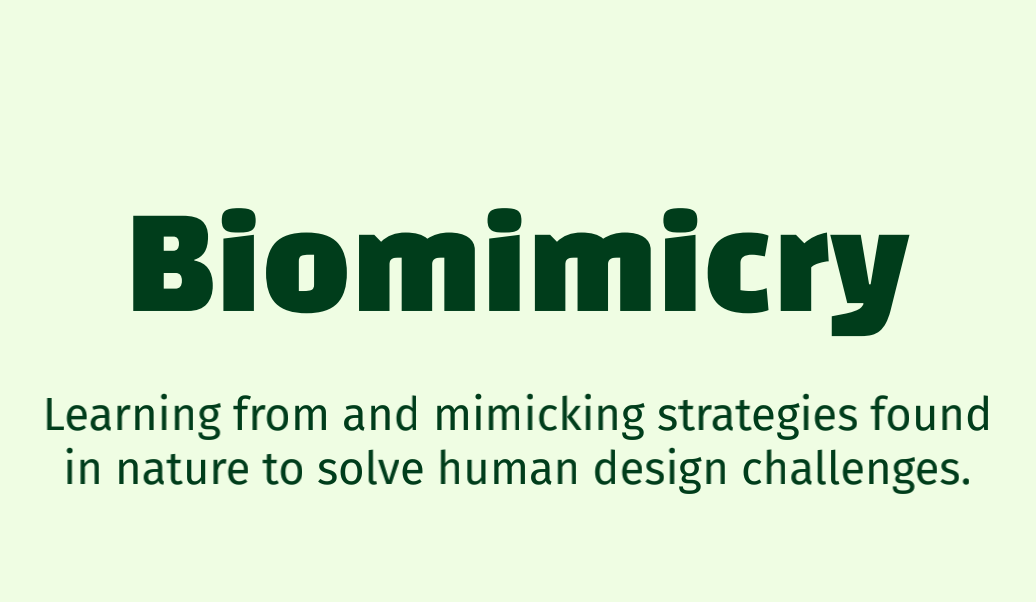 Leren van strategieën uit de natuur en die 
“na-apen” in ontwerpoplossingen.
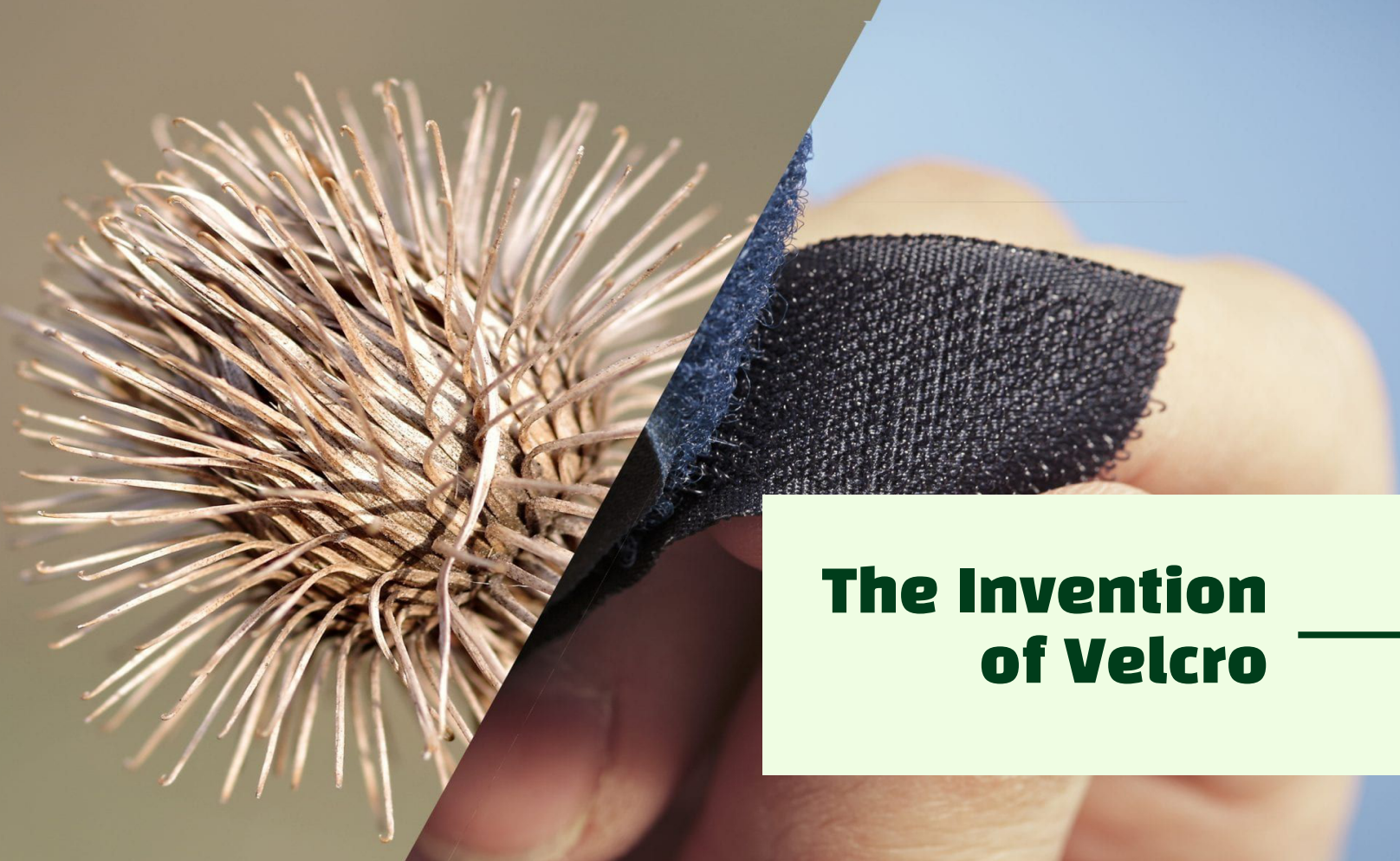 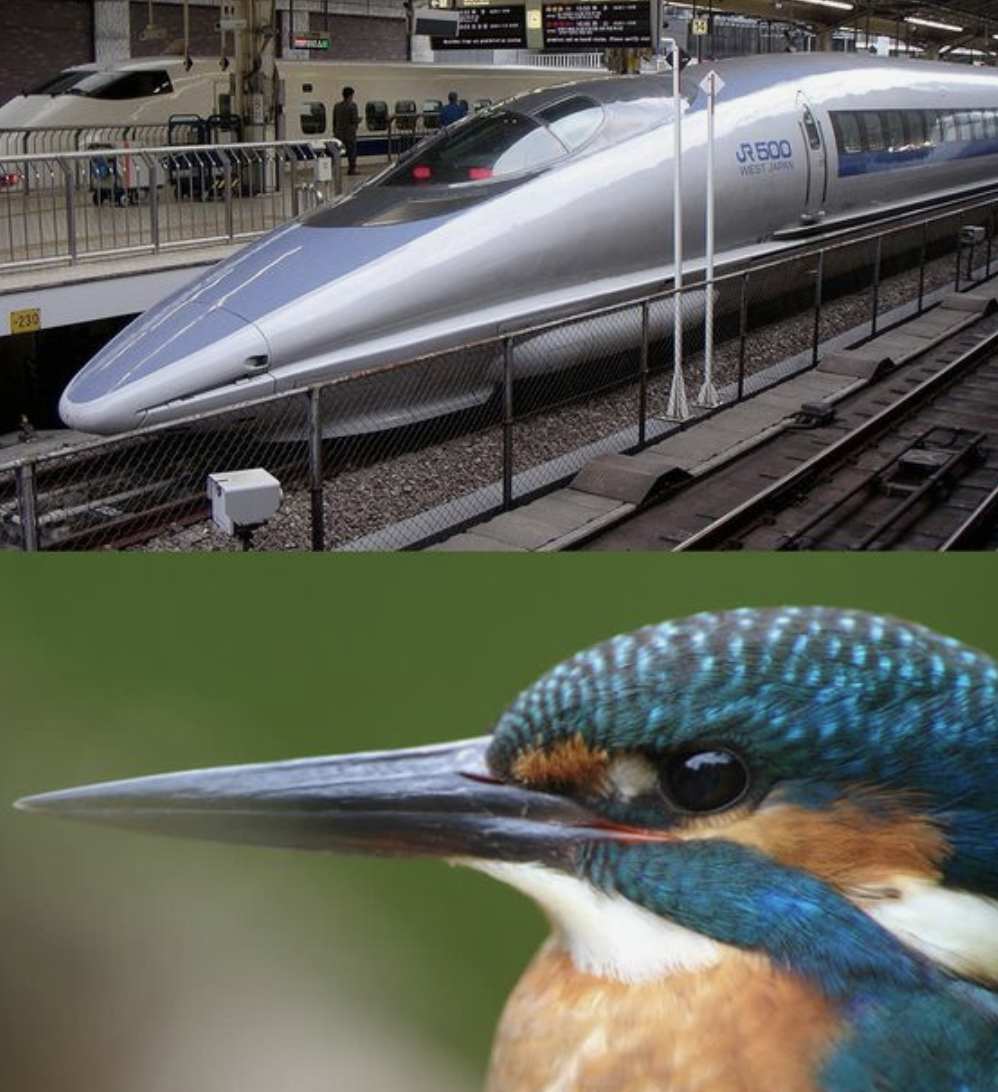 Shinkansen trein & ijsvogel
Uitvinden van klittenband
[Speaker Notes: Biomimicry is a type of innovation that burrows insights from the characteristics and functions of organisms in nature to create sustainable design solutions. 

Biomimicry – mimick betekent nadoen…Leren van de strategieen die in de natuur worden gebruikt en ze “nadoen” om problemen op te lossen, voorbeeld shinkansen trein en ontdekking van klitteband

Through understanding the biological strategies, biomimicry designers create design strategies]
Functies identificeren
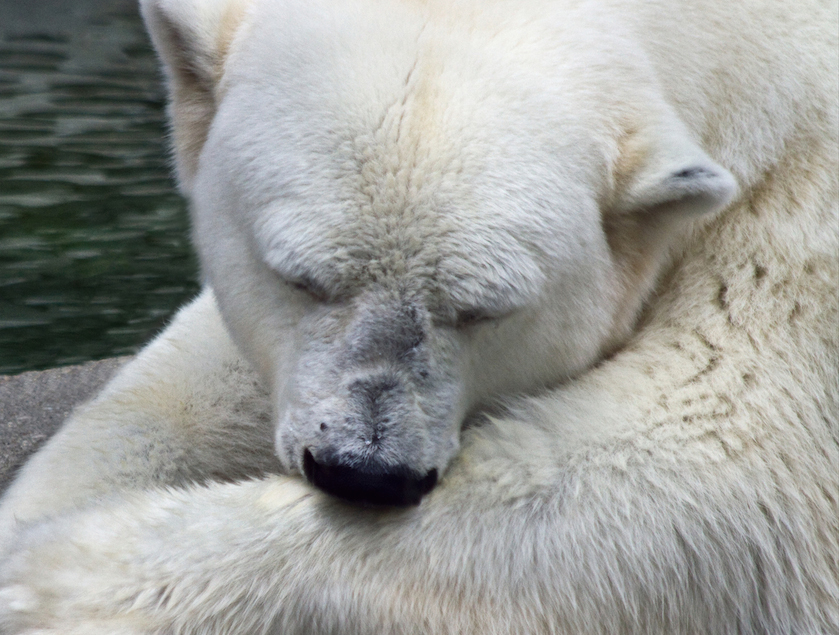 Een functie van de vacht van een ijsbeer is camoufleren.
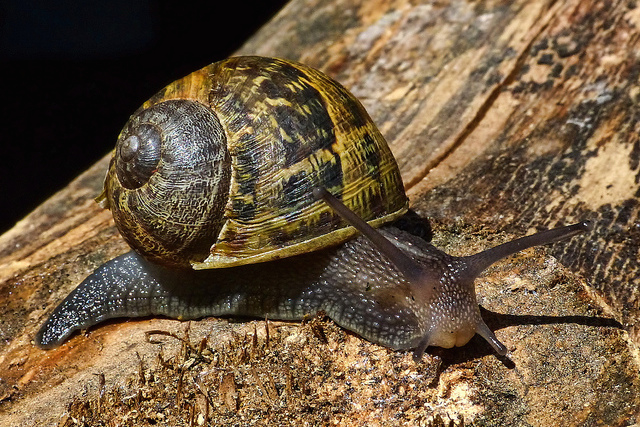 Een functie van een slakkenhuis is beschermen.
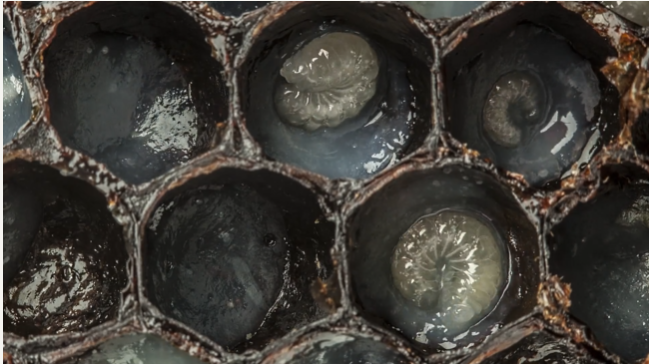 Een functie van de hexagonen structuur is stevigheid en zuinig met grondstoffen.
[Speaker Notes: Om biomimicry toe te kunnen passen is het cruciaal om het concept van functie te begrijpen. Functie is een belangrijk onderliggend principe van biomimicry. Door functies te benoemen van structuren, vormen, processen, systemen en gedragingen in de natuur kan de vertaalslag gemaakt worden naar het inwerken van die functie in duurzame ontwerpen. 

Filmpje honingraat
https://asknature.org/strategy/honeycomb-structure-is-space-efficient-and-strong/]
Biomimicry ontwerpproject
Zorgt voor creatief denken 
Nadenken over verband tussen vorm en functie 
Ruimtelijk denken door nauwkeurig observeren van vormen
Vormen veranderen in je hoofd om een probleem op te lossen
Natuurontdekker
Naam: _________________
Voorbeeld functies waaraan je kan denken: 

- beschermen tegen water 
- beschermen tegen wind 
- beschermen tegen vuil
- beschermen tegen schade
- beschermen tegen rooffdieren
- ondersteunende structuur 
- hulpbronnen verzamelen
- hulpbronnen opslaan
- communicatie
- samenwerken
Ontdekkingen van leerlingen
2.  Observing and drawing inferences from nature
1. Learn from existing biomimicry design examples
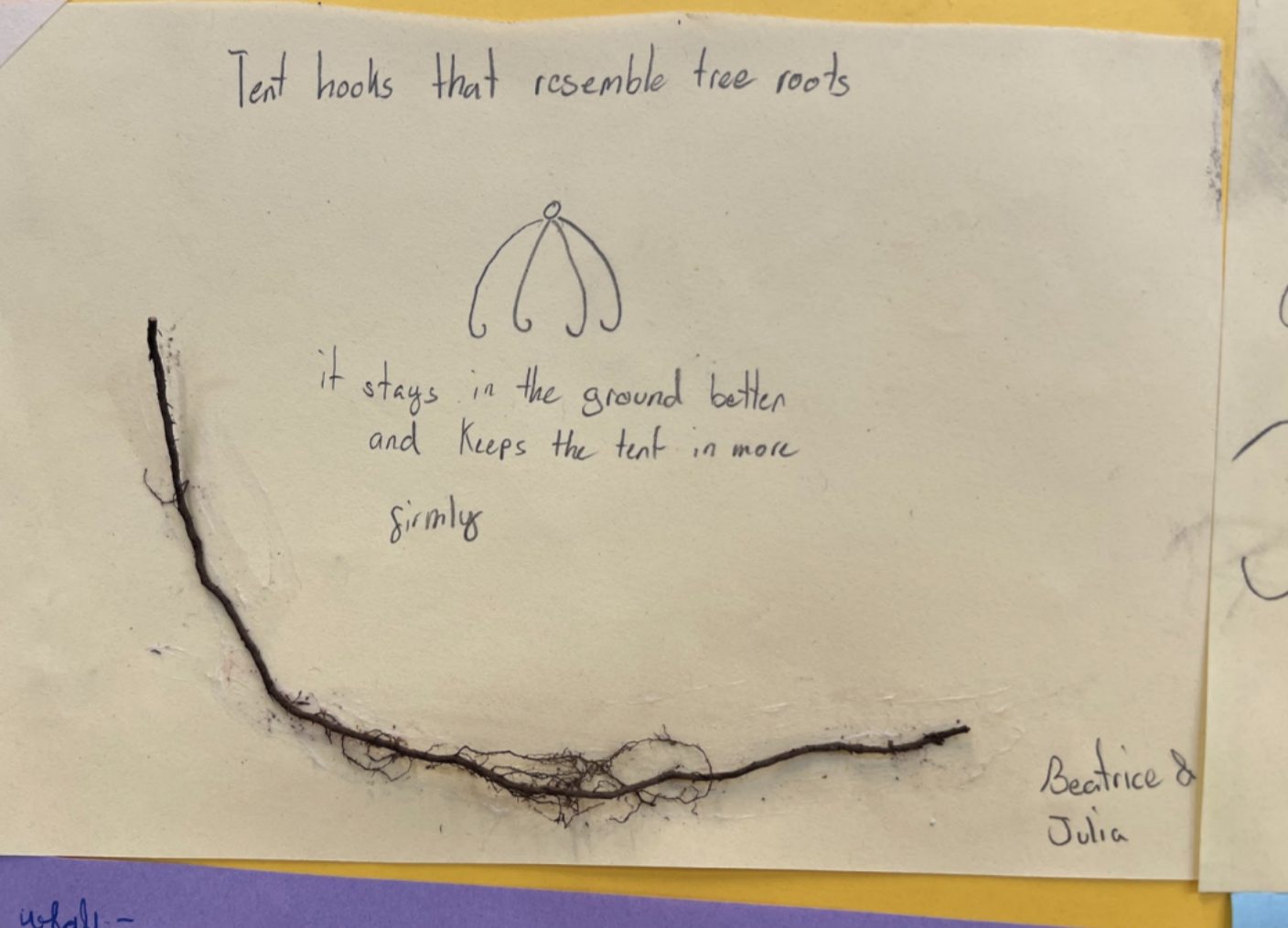 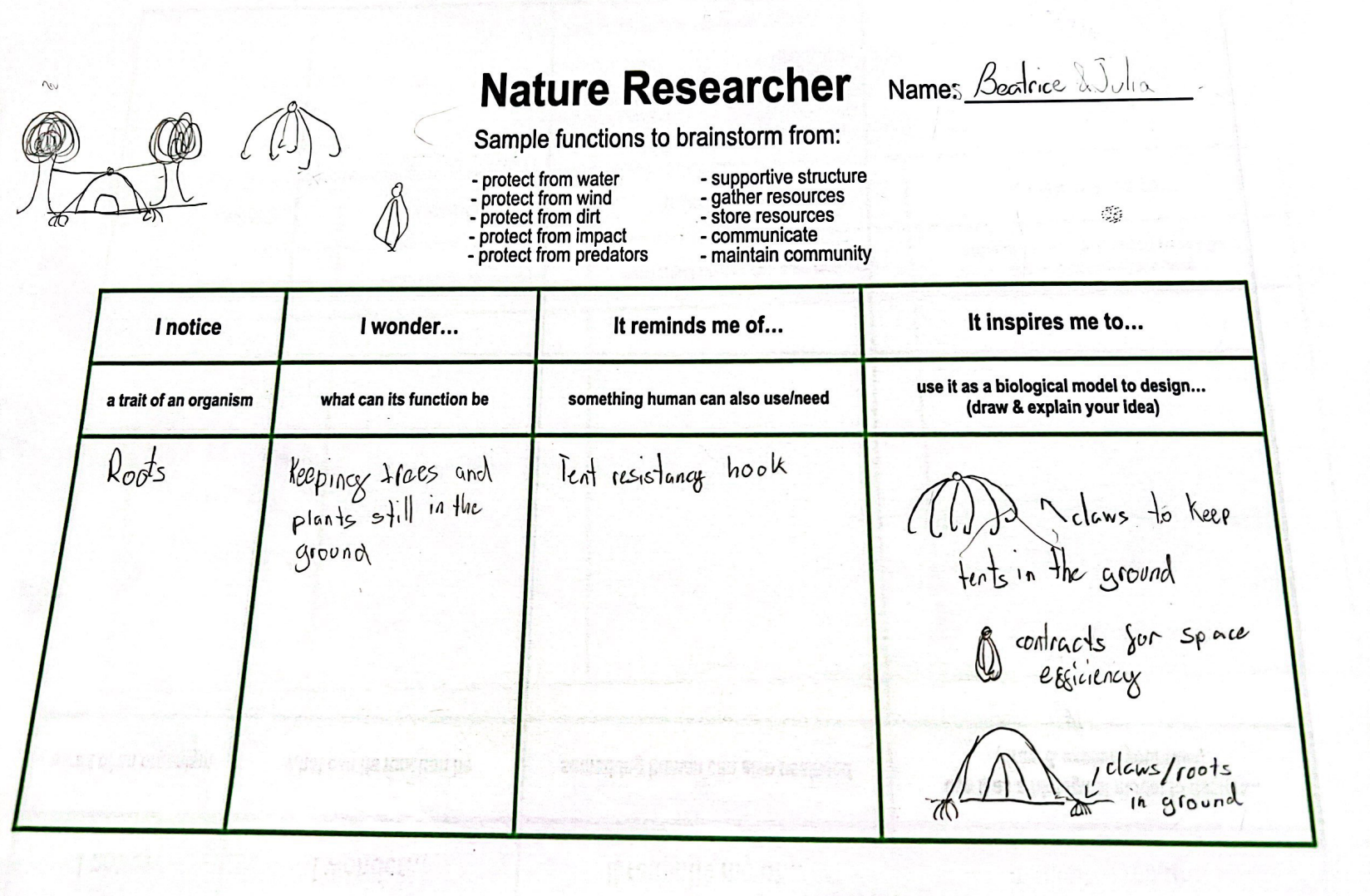 Ontwerpvraag:
Gebruik inspiratie uit de natuur om een winddichte of waterdichte kampeeruitrusting te ontwerpen
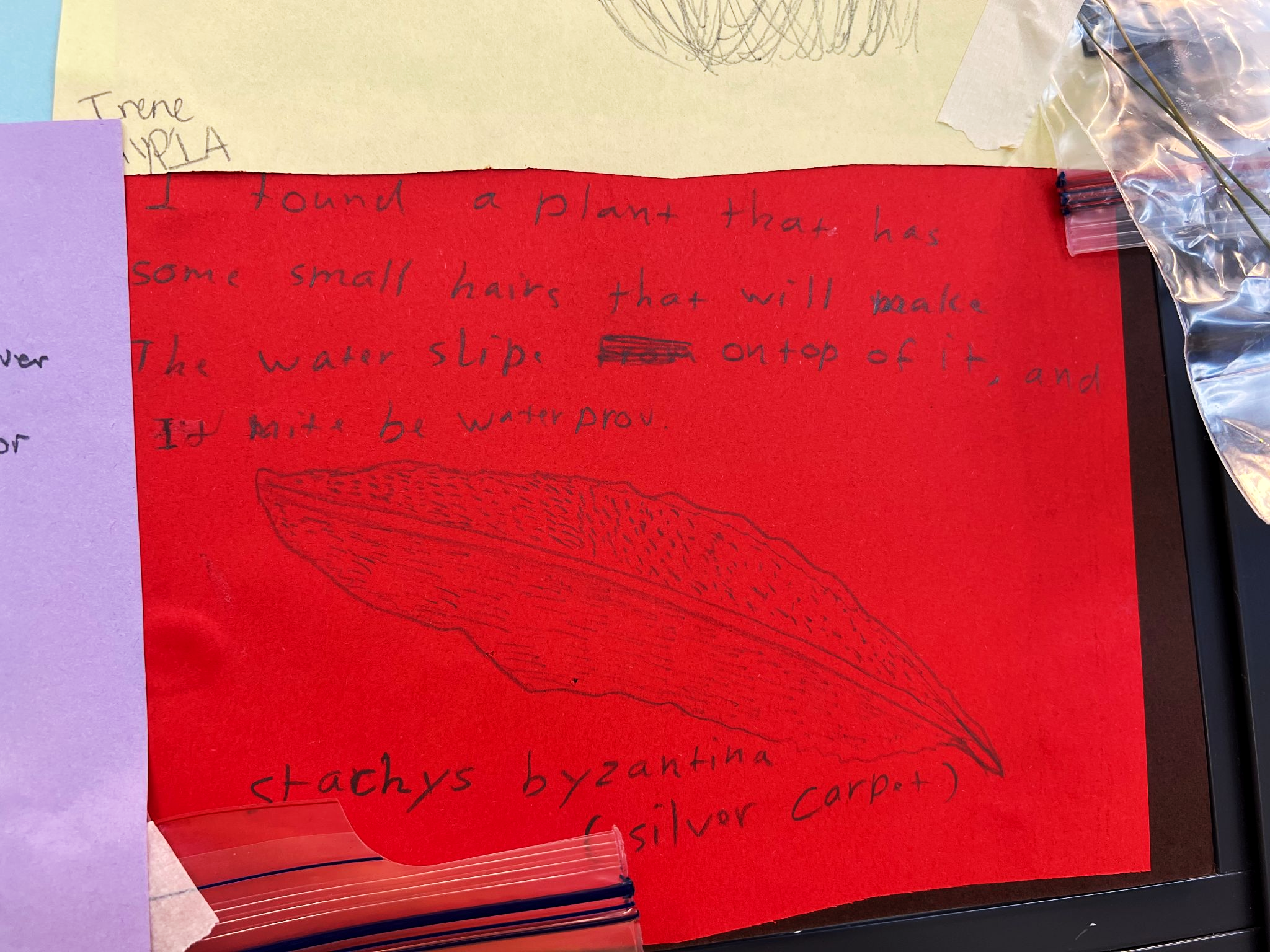 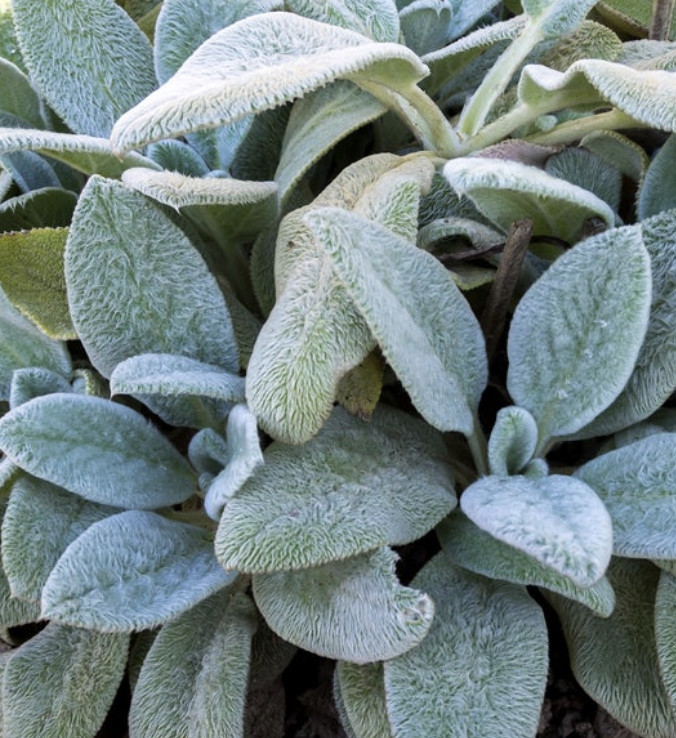 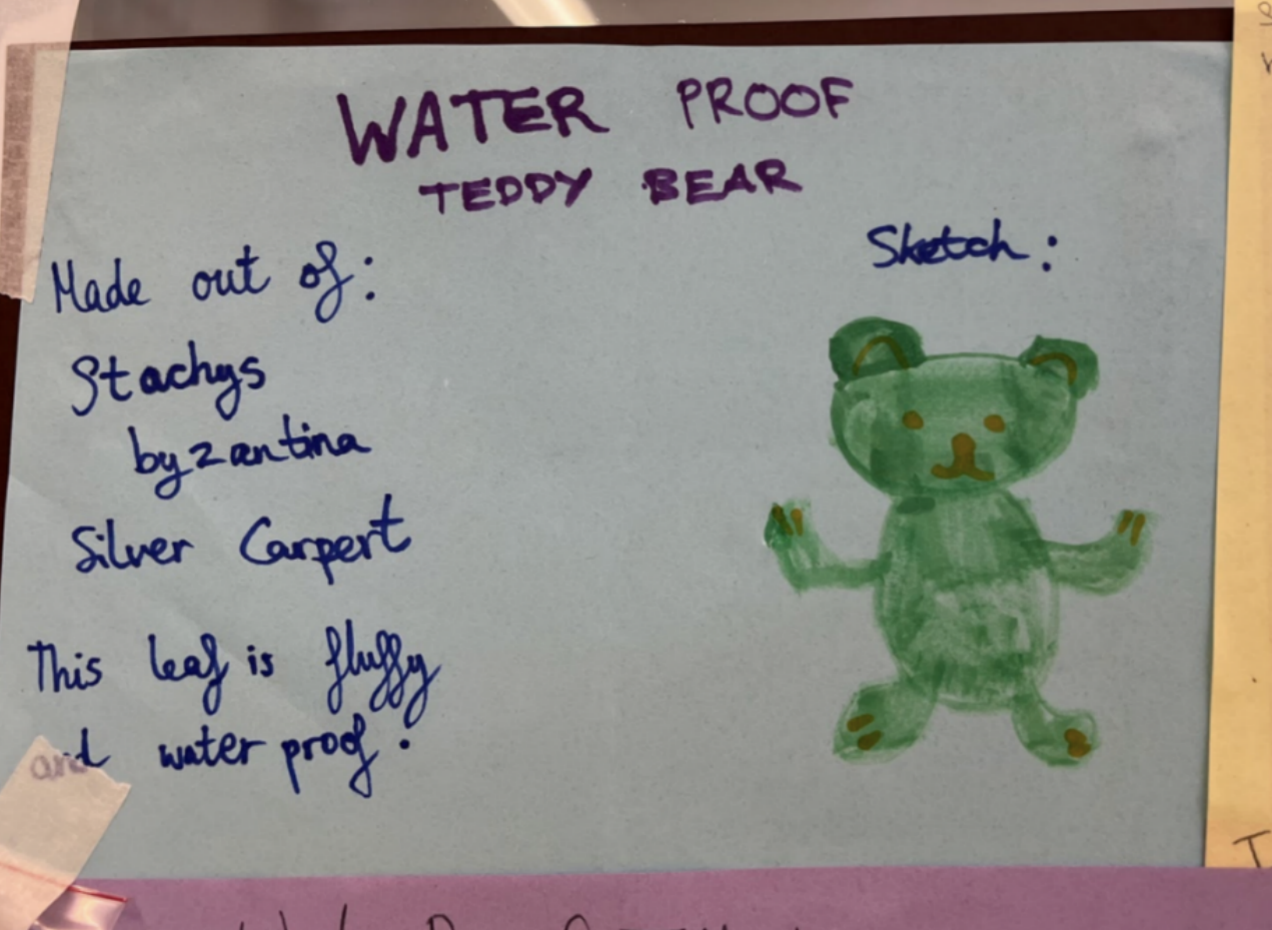 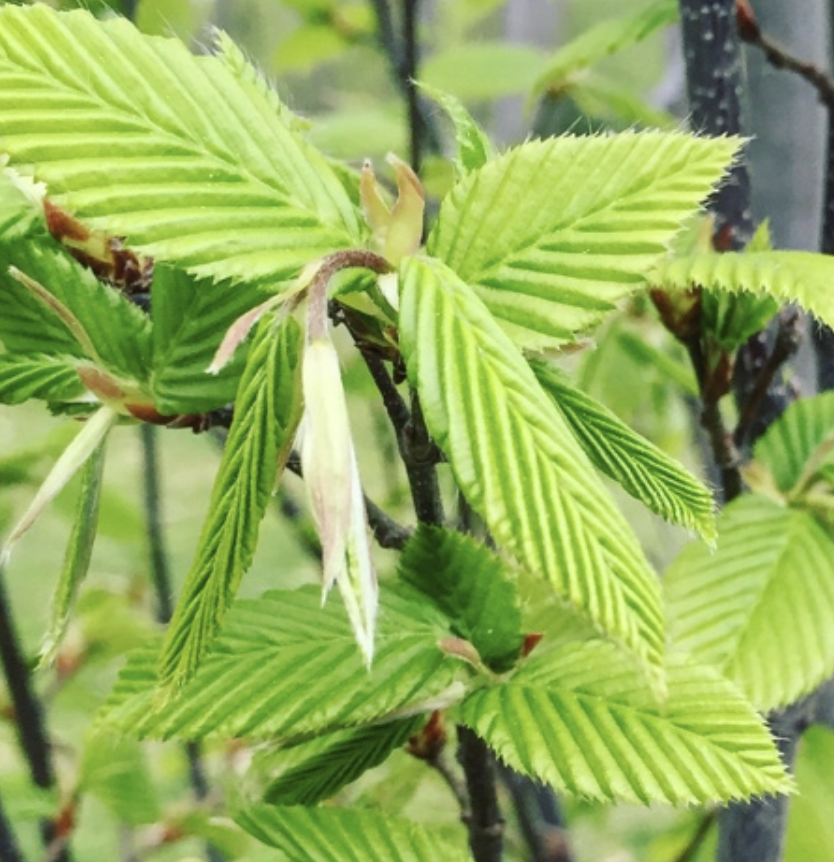 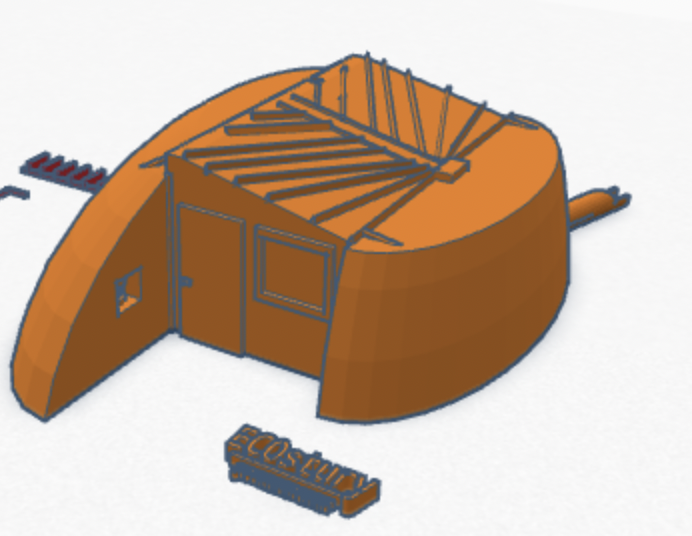 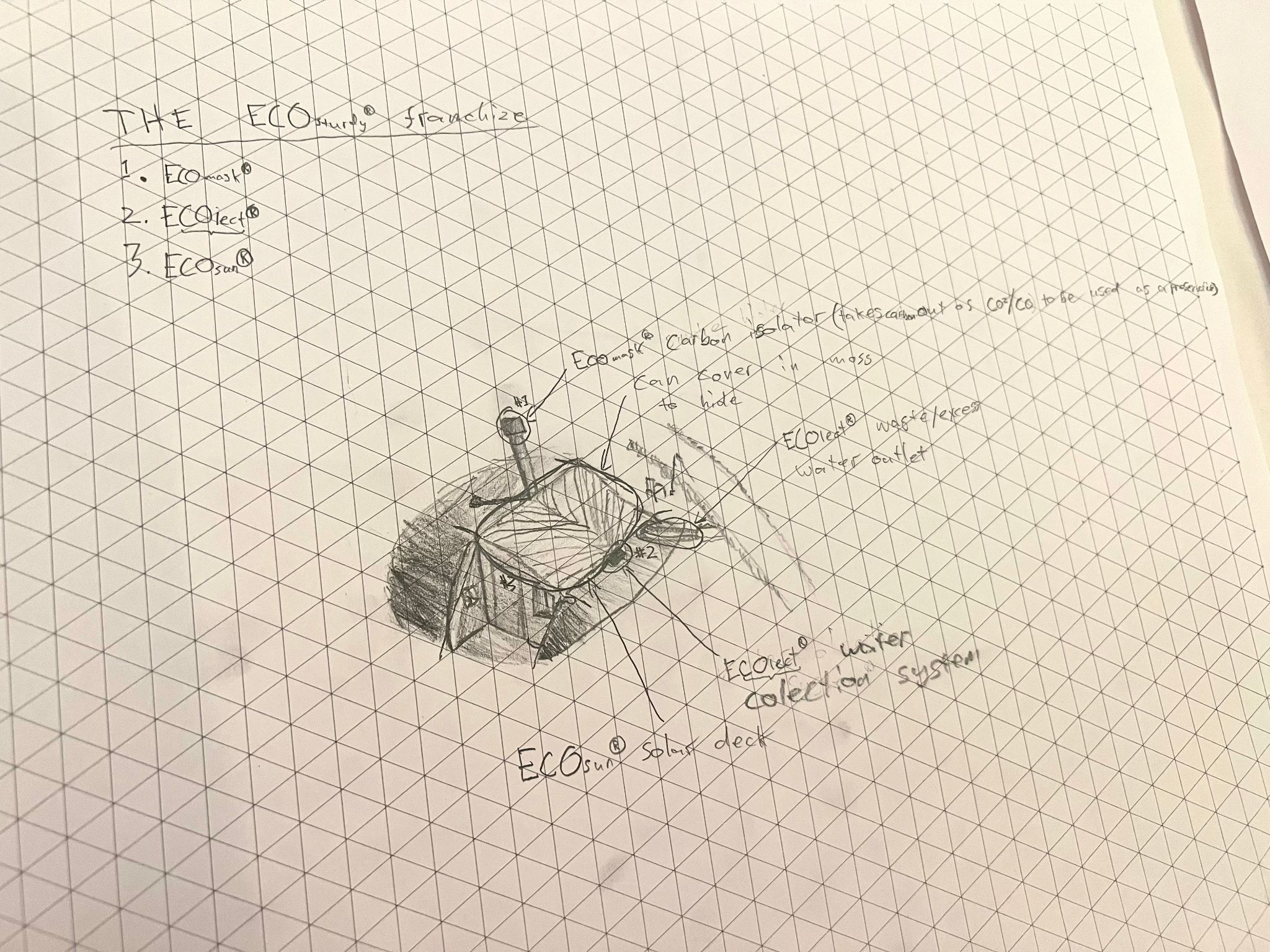 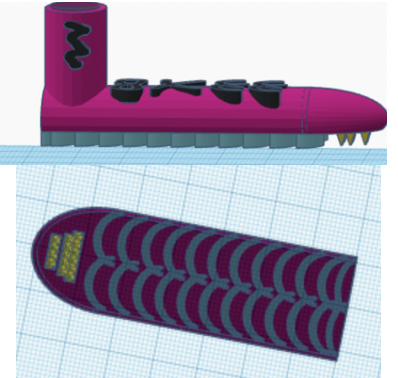 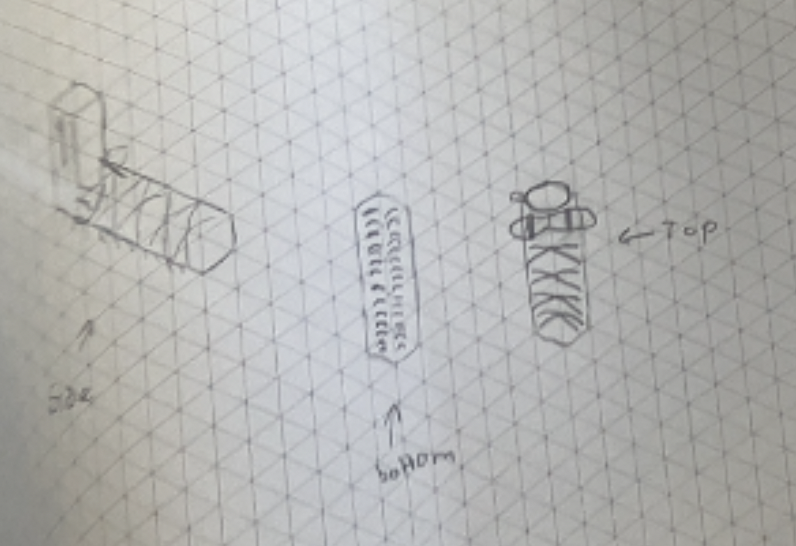 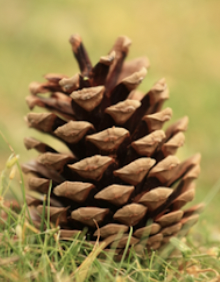 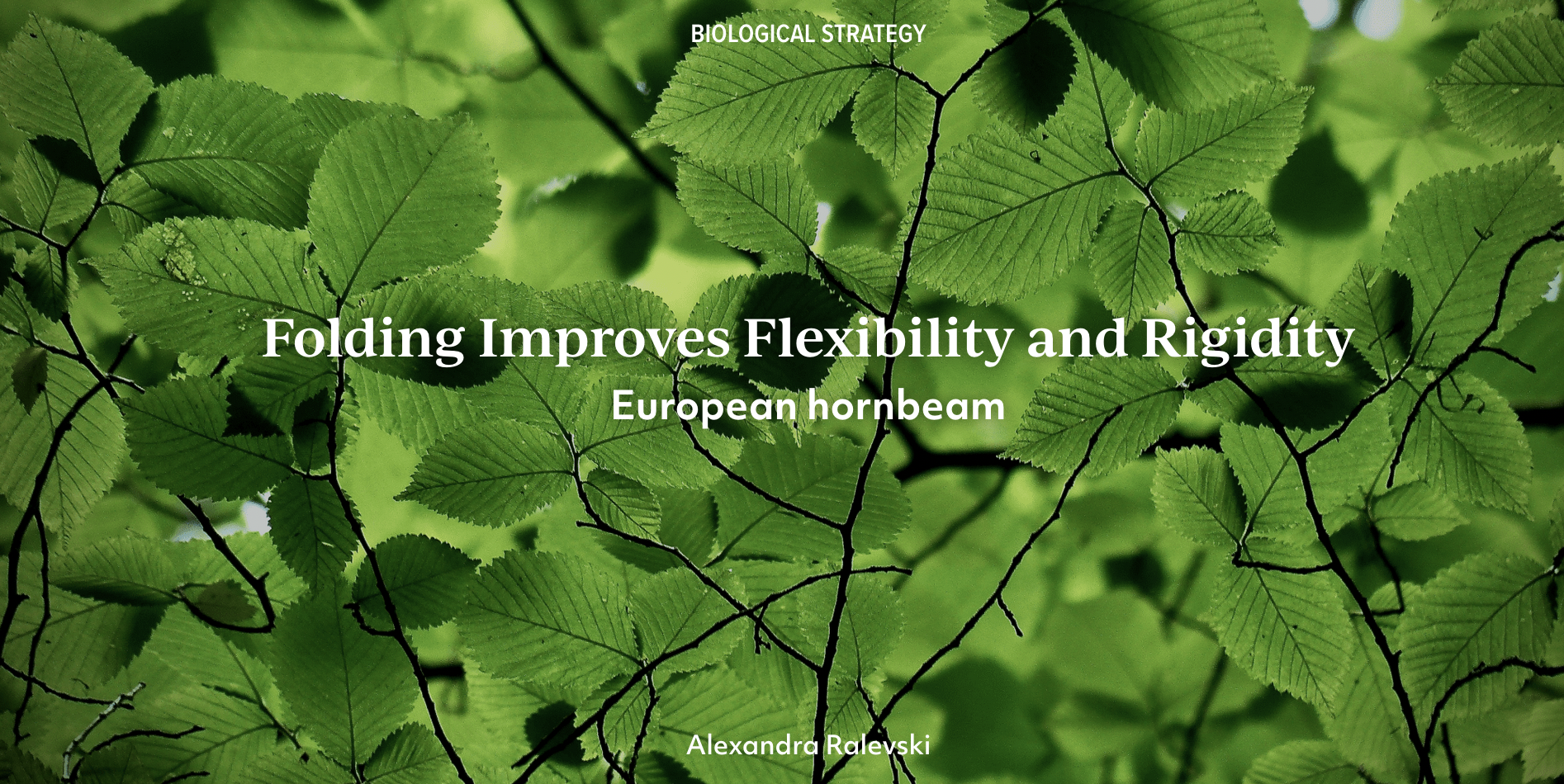 Source: https://asknature.org/strategy/folding-improves-flexibility-and-rigidity/
Nadoen van de natuur in een ontwerp
Fotosynthese
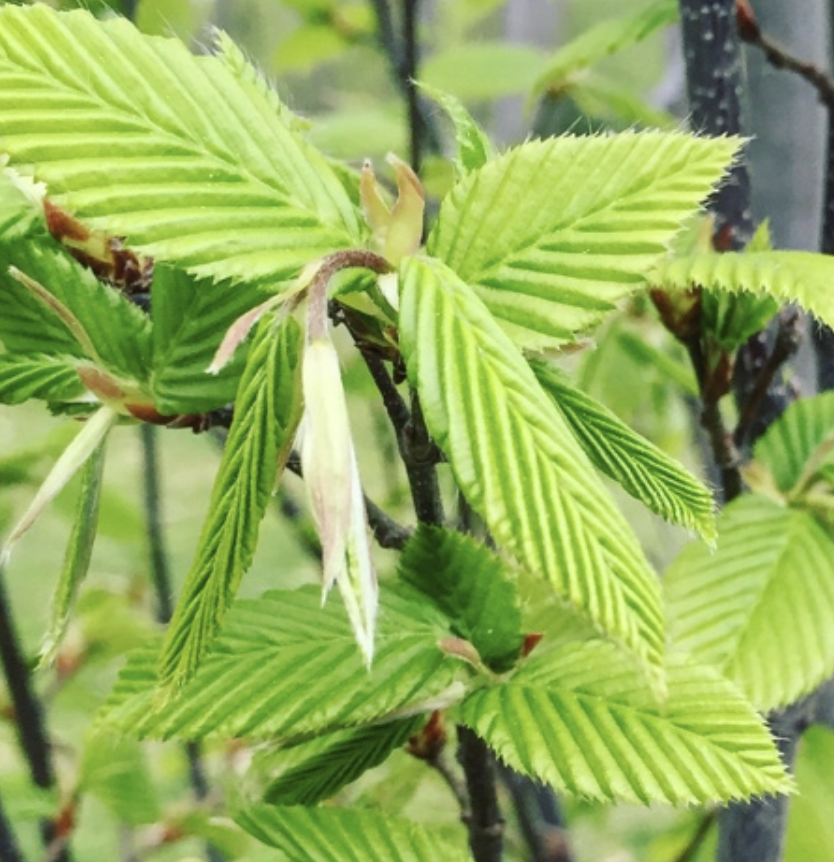 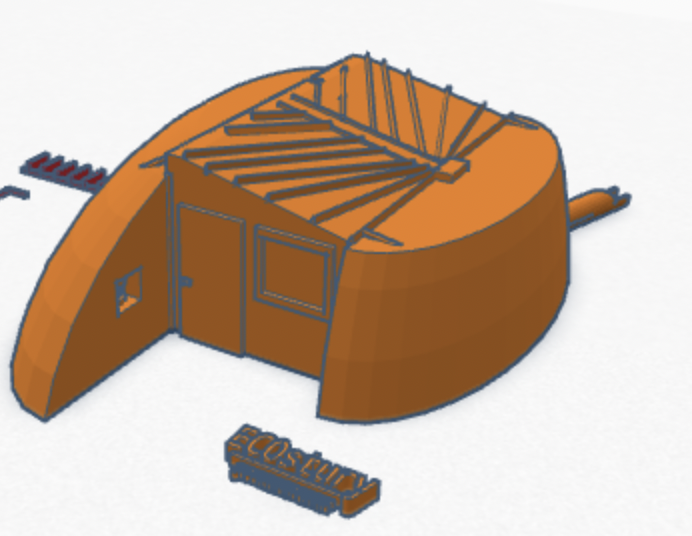 Vouwbaar zonnepaneel
Haagbeuk
Windbestendig
Eight 40 min sessions
1&2
Buiten de natuur verkennen &
Schetsen van inititiele ontwerpideeën
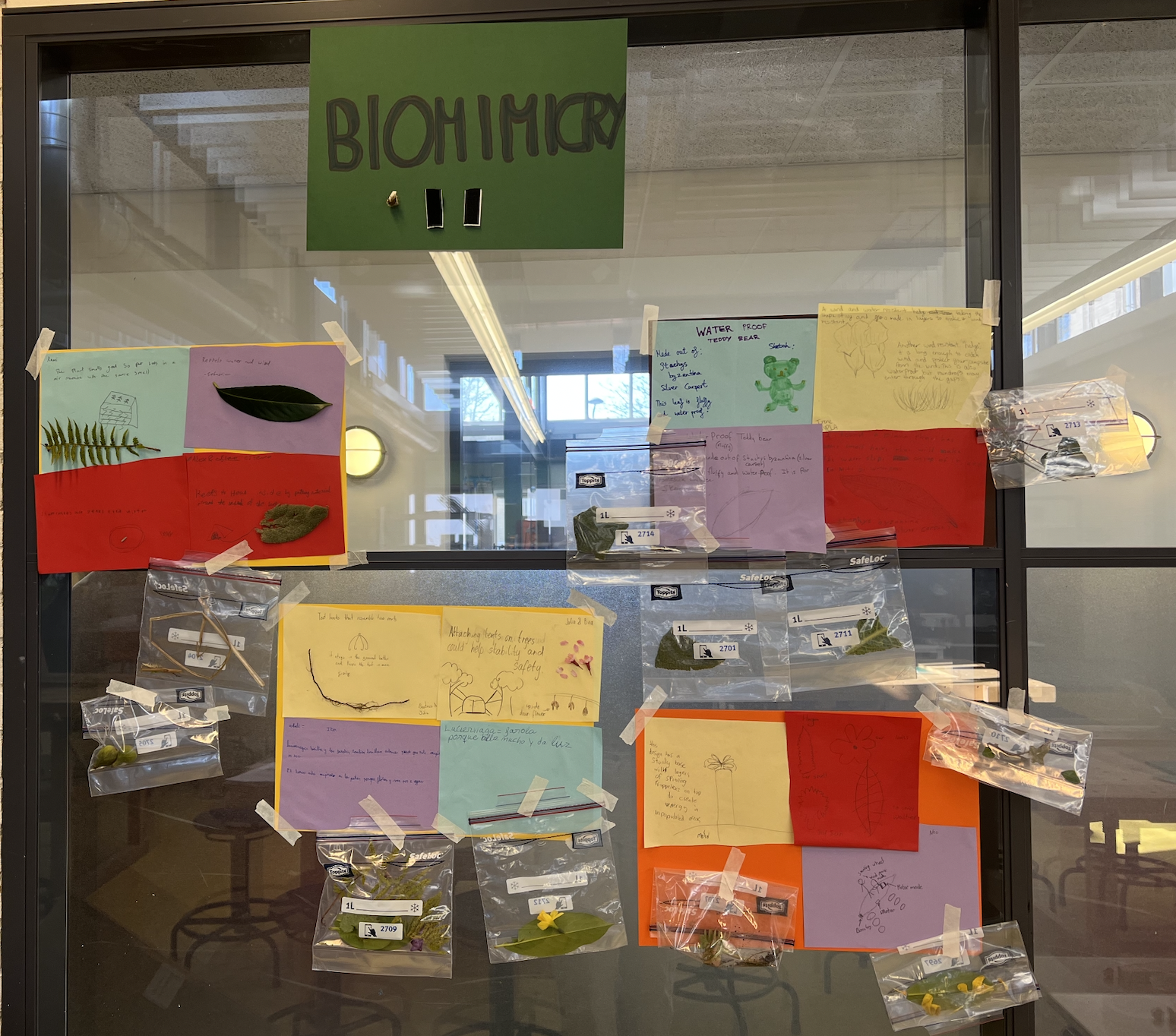 Relateren van biologische strategie aan ontwerpdoelen; 
Ontwerpidee selecteren
3&4
Gedetailleerde schetsen en 3D ontwerp in tekenprogramma TinkerCAD
5&6
Verbeteren TinkerCAD ontwerpen en presenteren
7&8
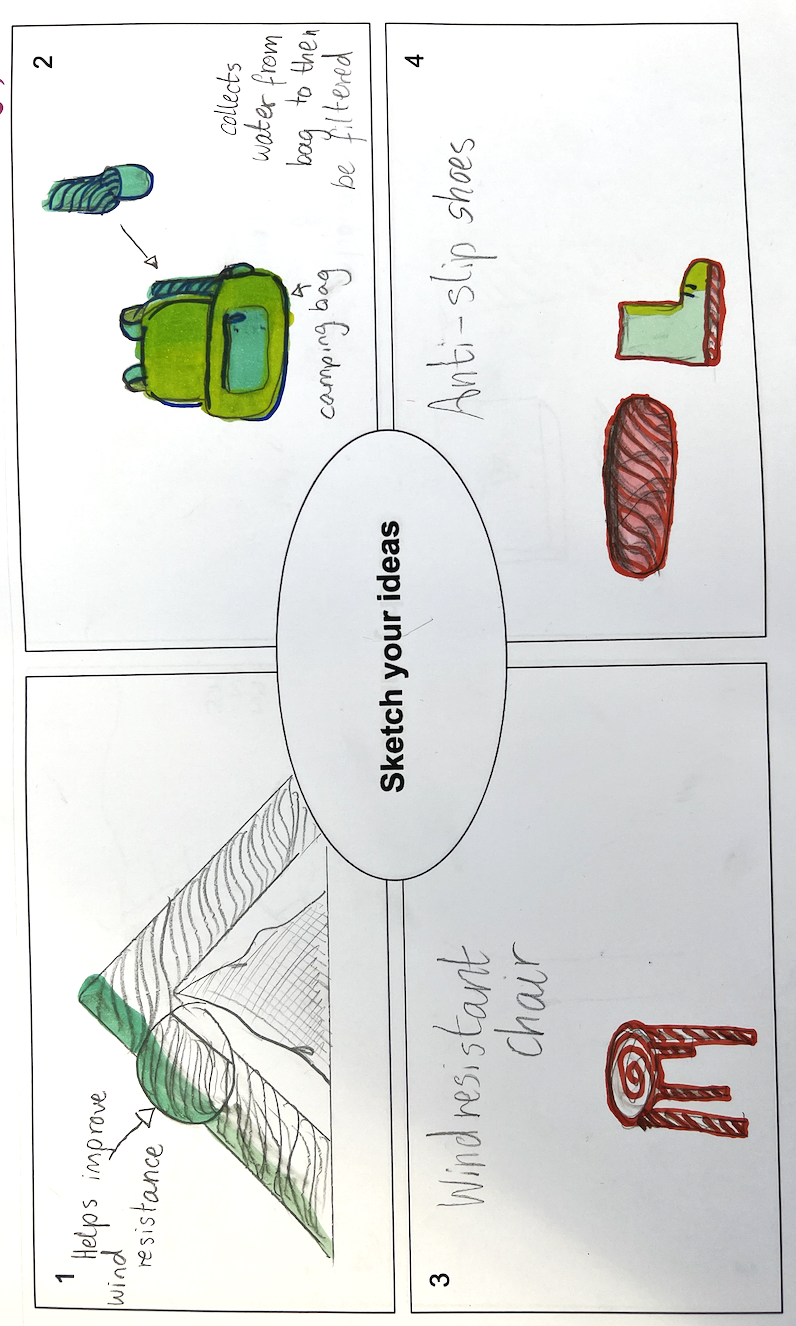 Alle kanten op denken
1. Learn from existing biomimicry design examples
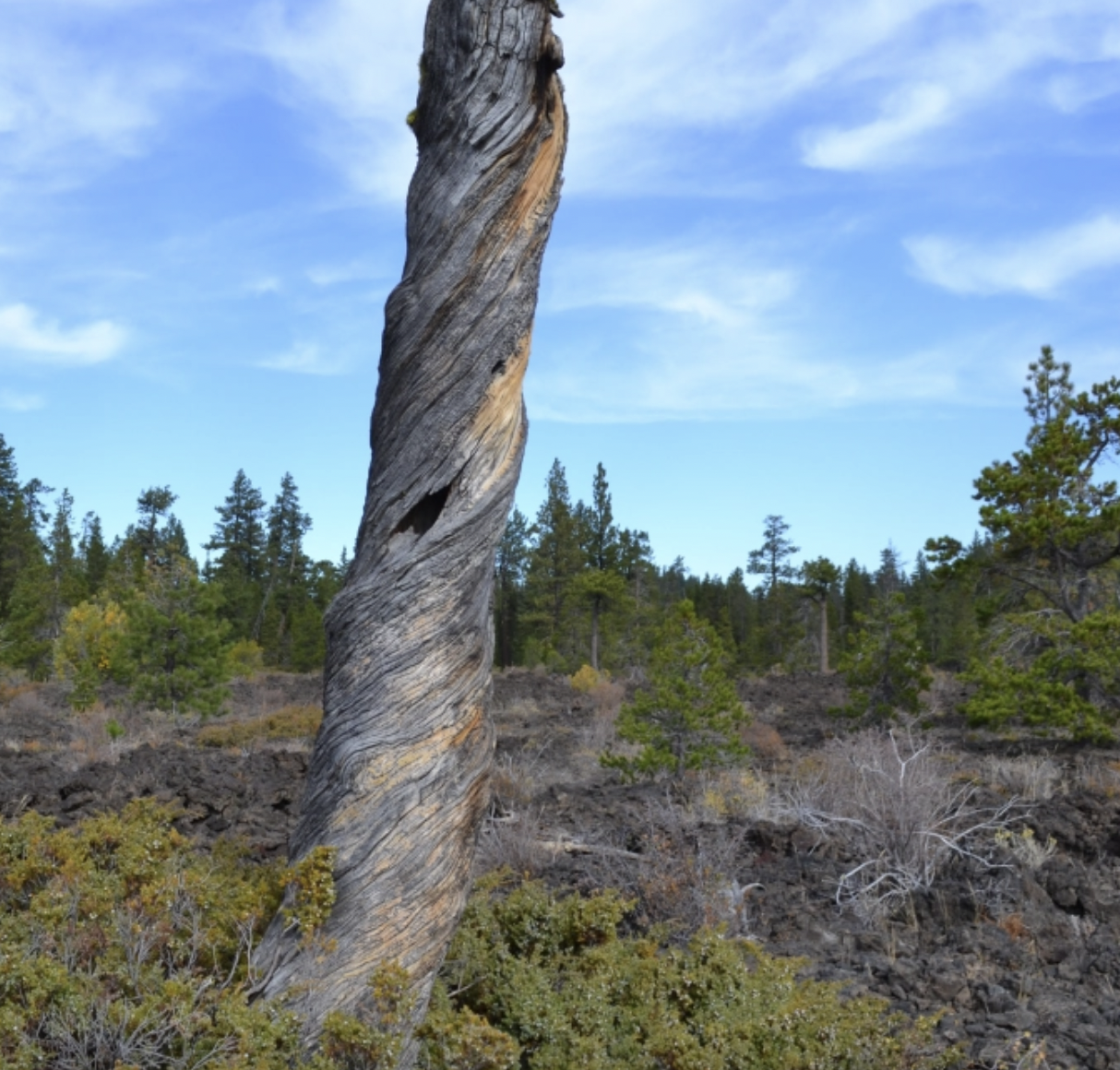 Keuzekruis
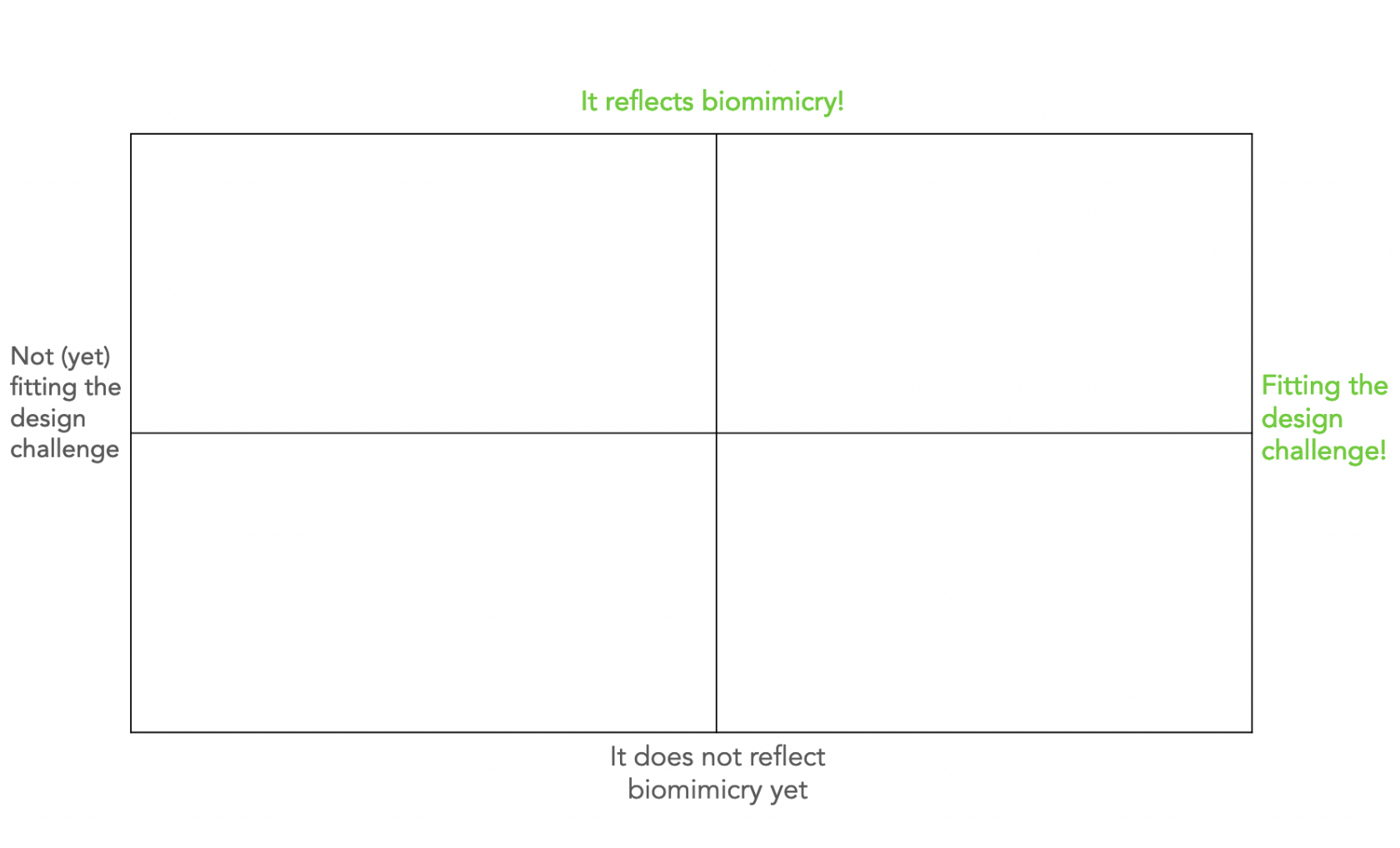 Dit is een biomimicry idee
Past niet bij de ontwerpvraag
Past bij de ontwerpvraag
Dit is nog geen biomimicry idee
Biologische strategieen van de haagbeuk begrijpen
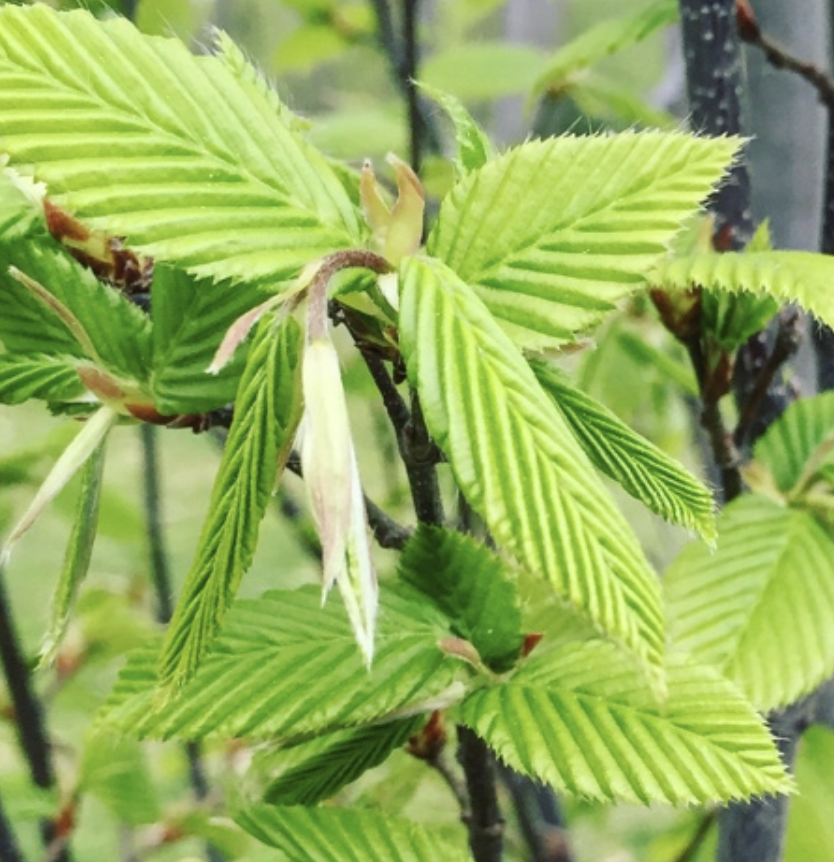 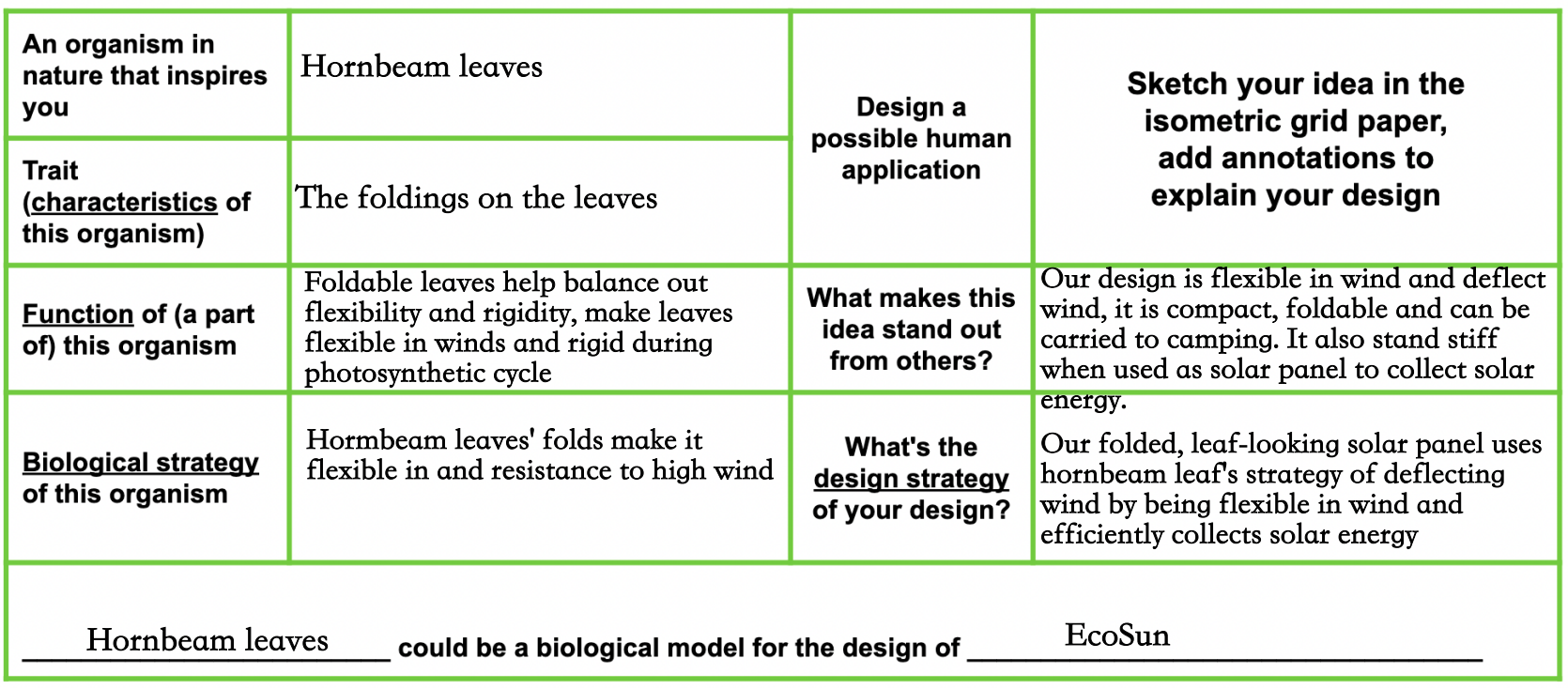 Van natuur naar ontwerp
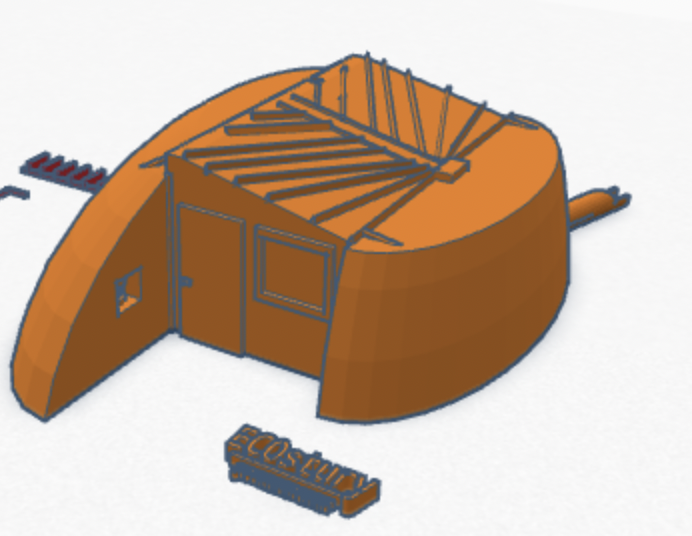 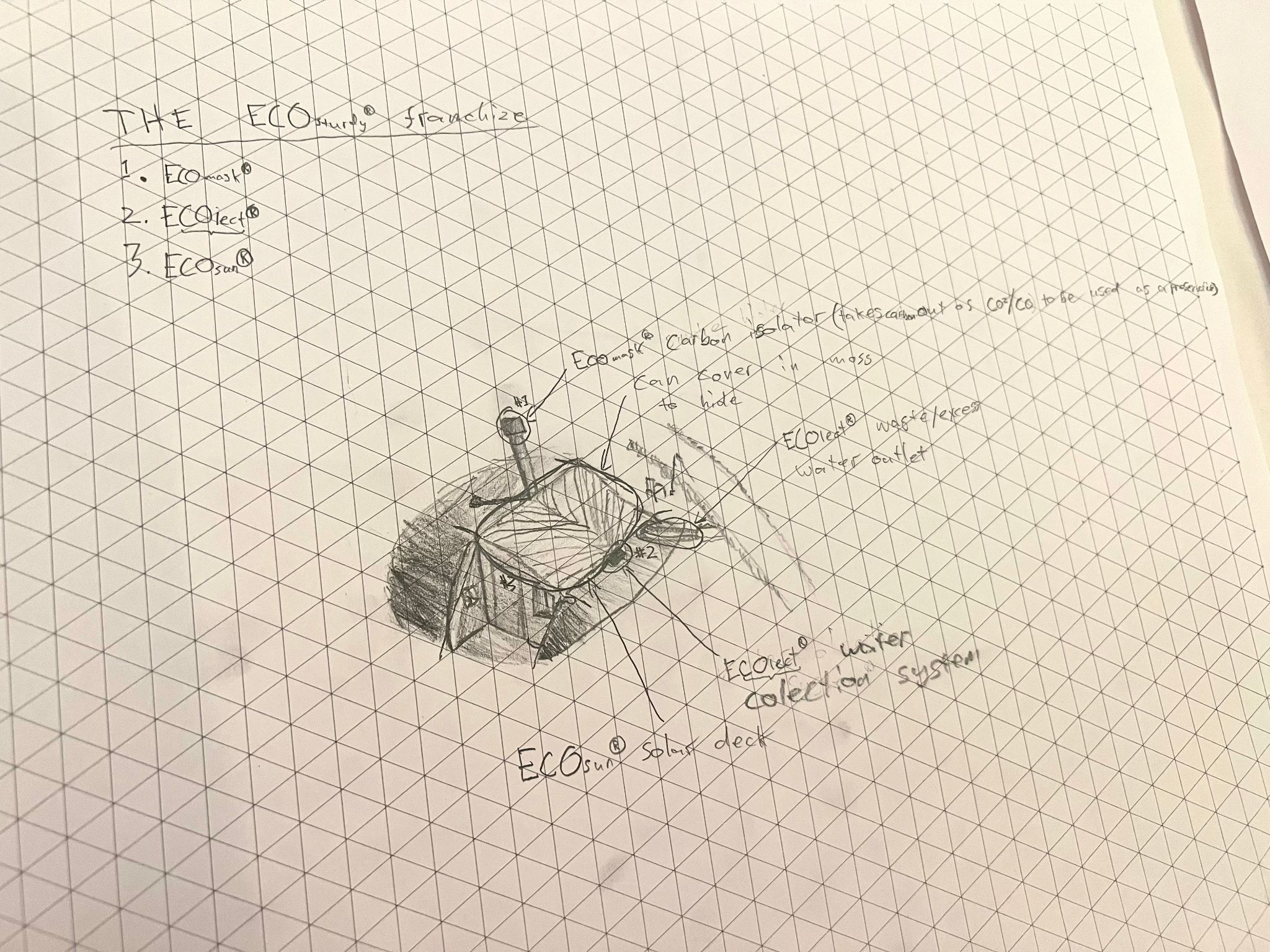 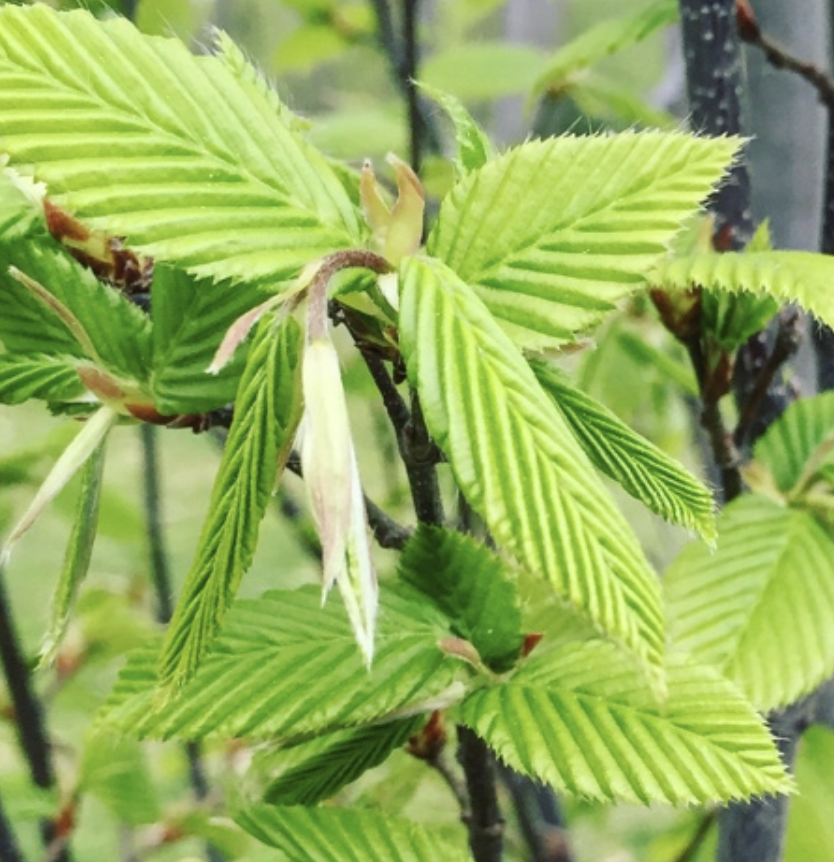 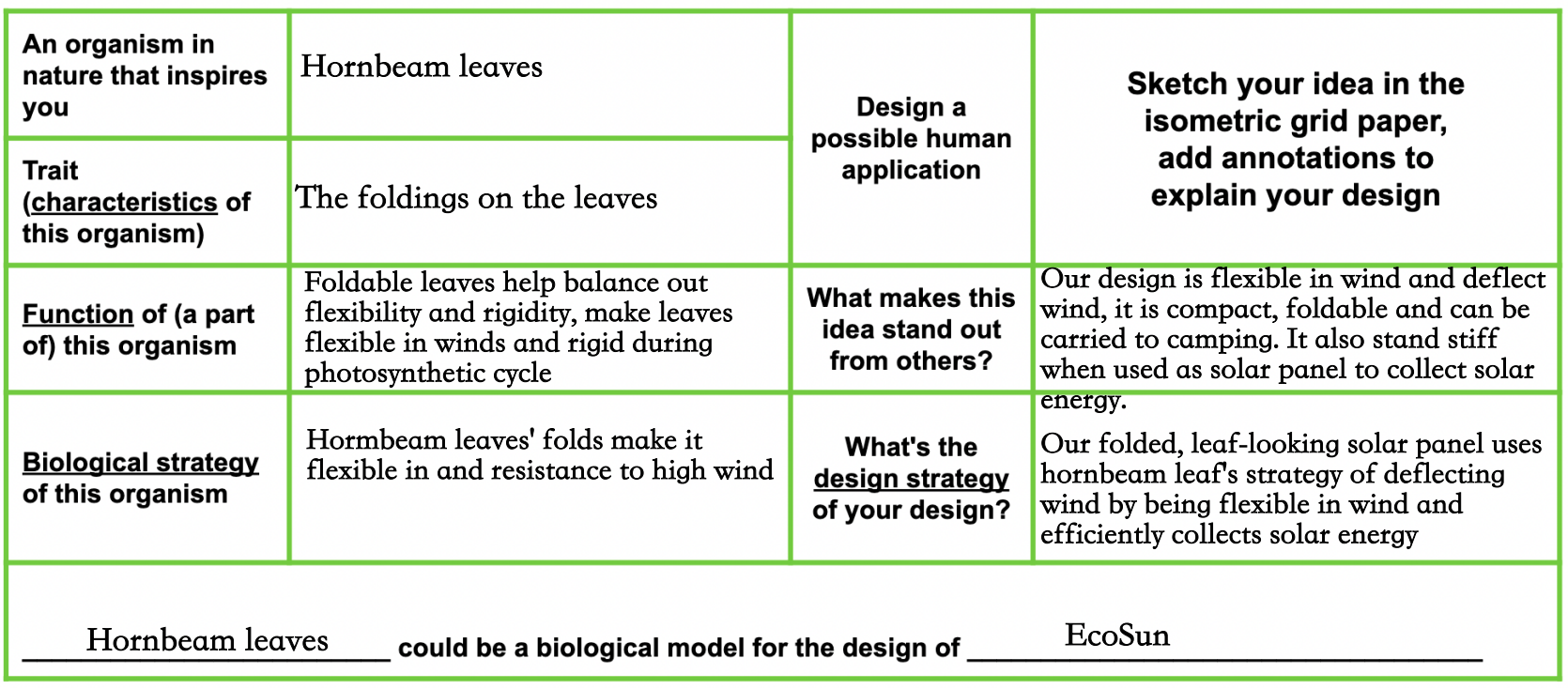 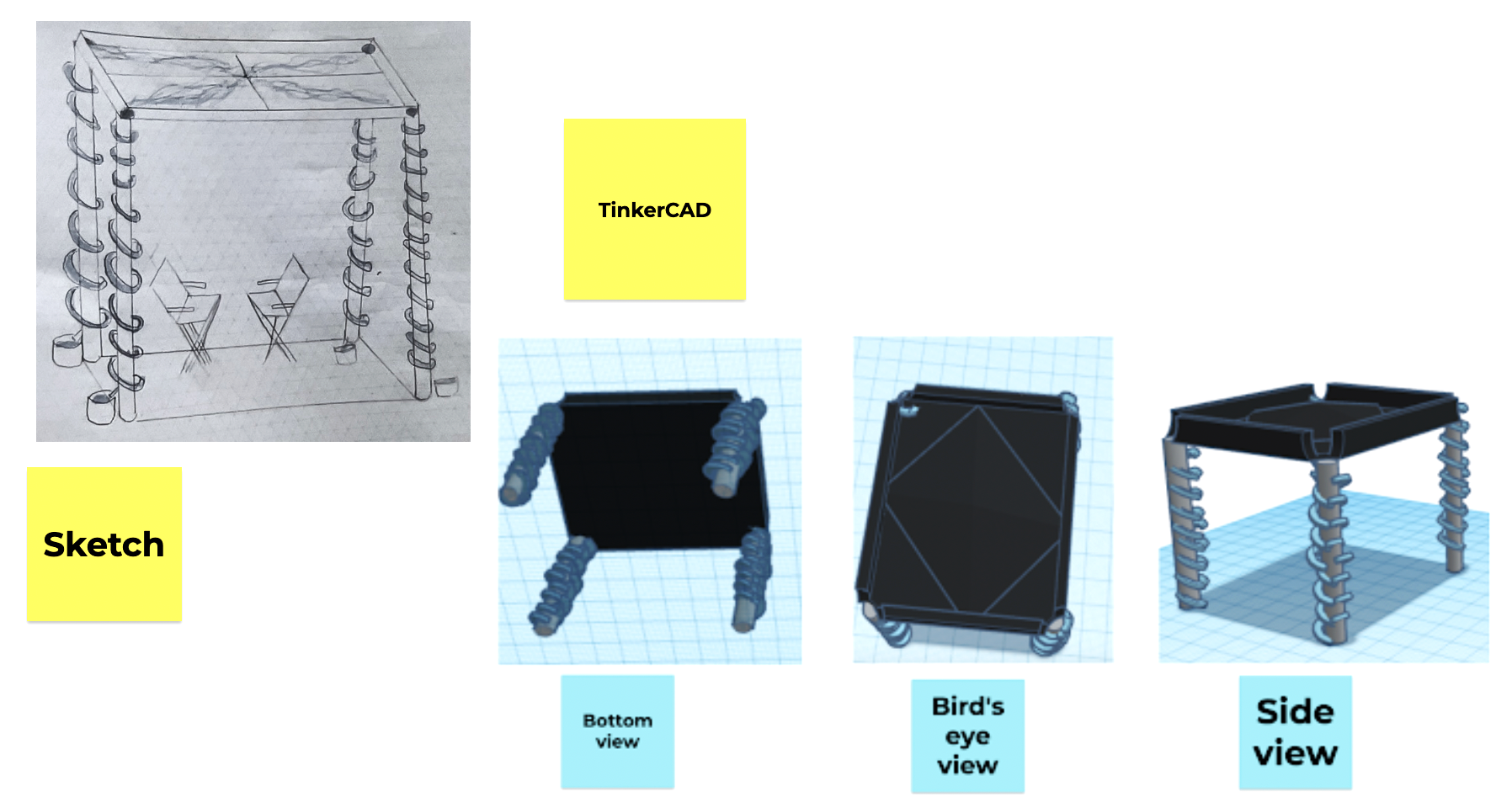 Uitwerken van het ontwerpidee
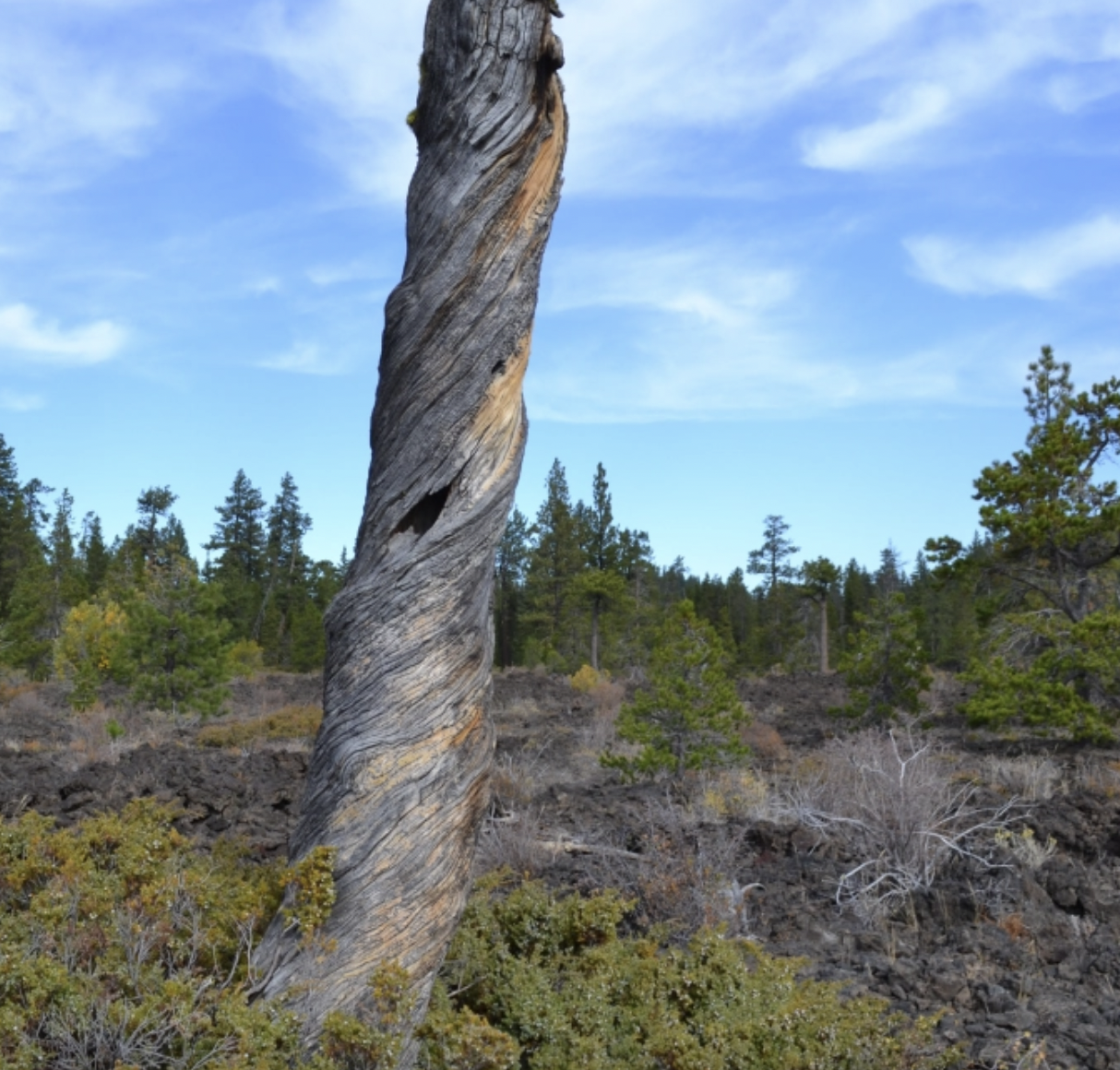 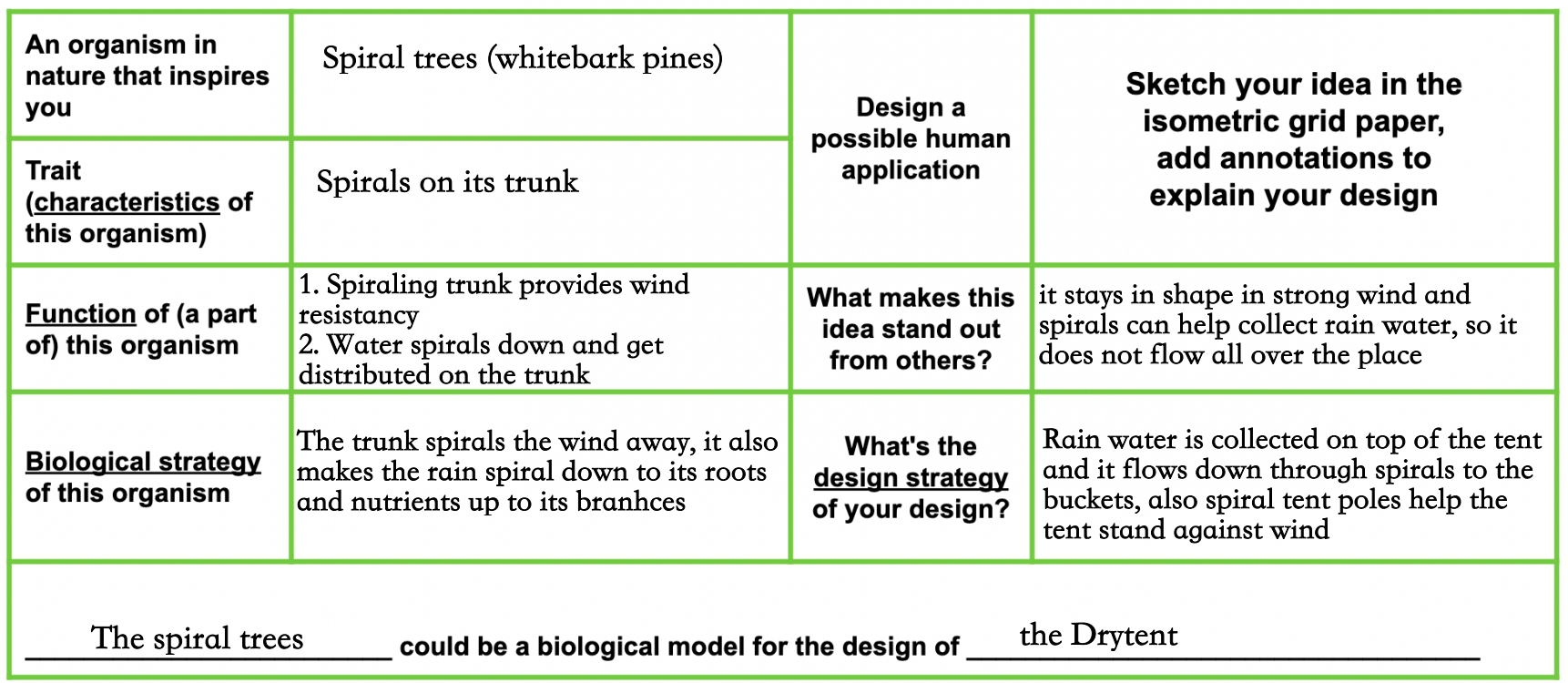 Verdiepen
Maak een schets van je inspiratiebron 

Doe onderzoek op internet en beschrijf met steekwoorden hoe het dier/plant de functie vervult 

Verzin hoe je dit idee kan toepassen in een ontwerp voor afblijven!, zachte landing of je ziet mij niet.

Daarna; centraal uitwisselen

15 minuten
In De Klas
Tips: 
Ga naar buiten, organiseer een speurtocht  
Oefen denken in functies …. en zoek naar kampioenen 
Werk met de expertmethode 
Maak een kunstwerk vanuit camouflage
Who are we?
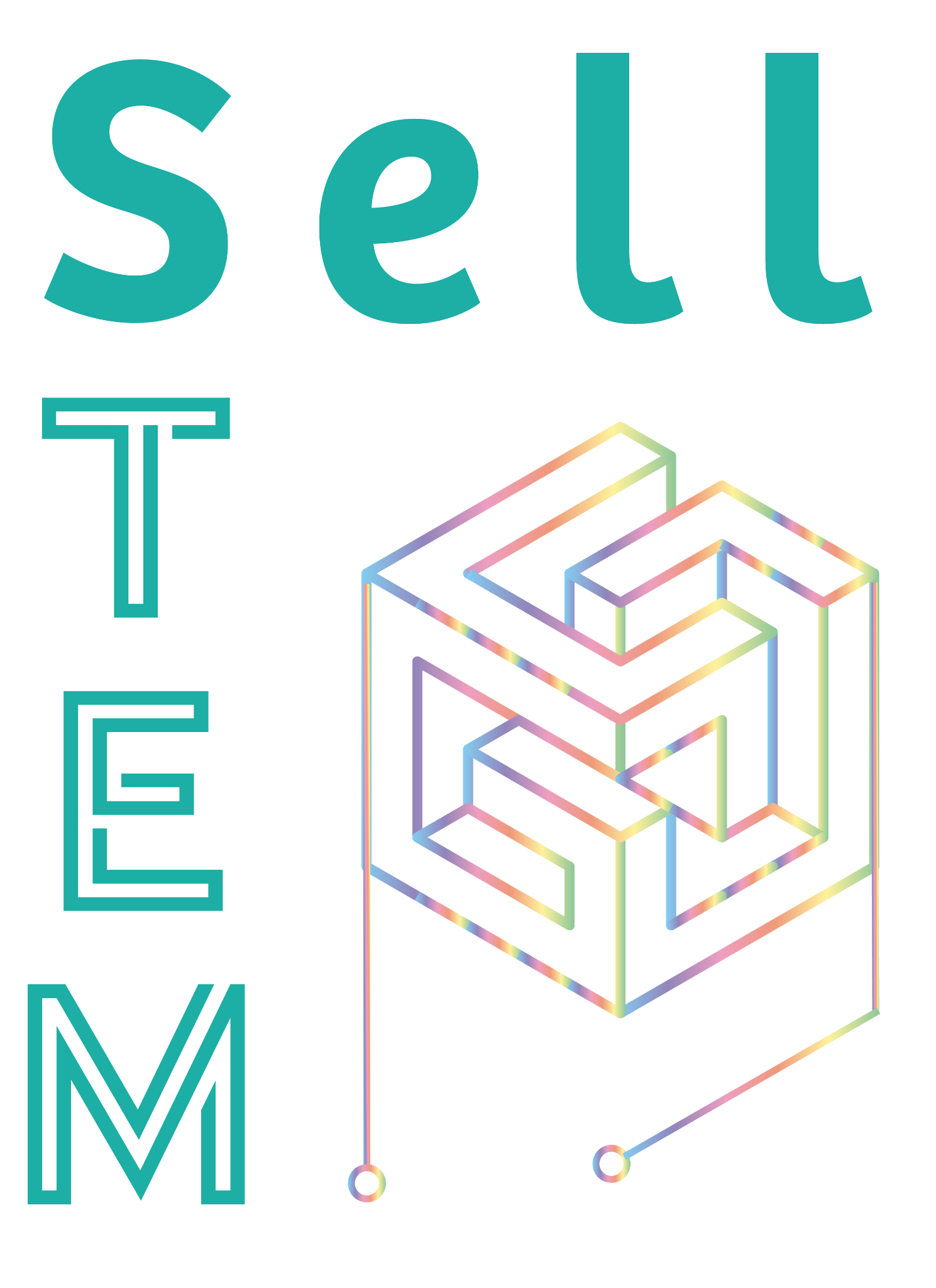 SellSTEM - Spatially Enhanced Learning Linked to STEM - is a Marie Skłodowska-Curie Innovative Training Network to investigate the role of spatial ability in and for STEM learning.
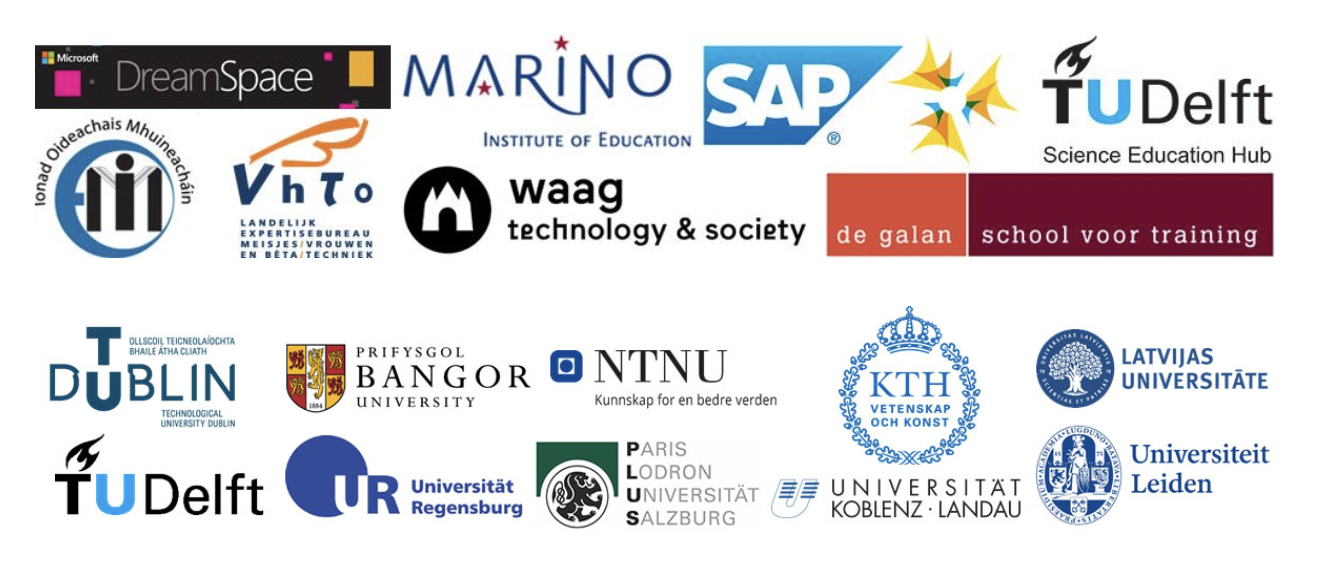 [Speaker Notes: SellSTEM - Spatially Enhanced Learning Linked to STEM - is a Marie Skłodowska-Curie Innovative Training Network funded by the European Union to investigate the role of spatial ability in and for STEM learning. We conduct research in the Department of Science Education and Communication at TU Delft, along with 13 other PhD students from 10 other universities in Europe, such as Leiden University, TU Dublin, Bangor University in the UK, Salzburg University in Austria etc. We aim to bring fresh thinking and empirically grounded research to understand and improve spatial ability among young people across Europe, with the goal of increasing enrollment in STEM education and career.]
Spatial thinking is ubiquitous
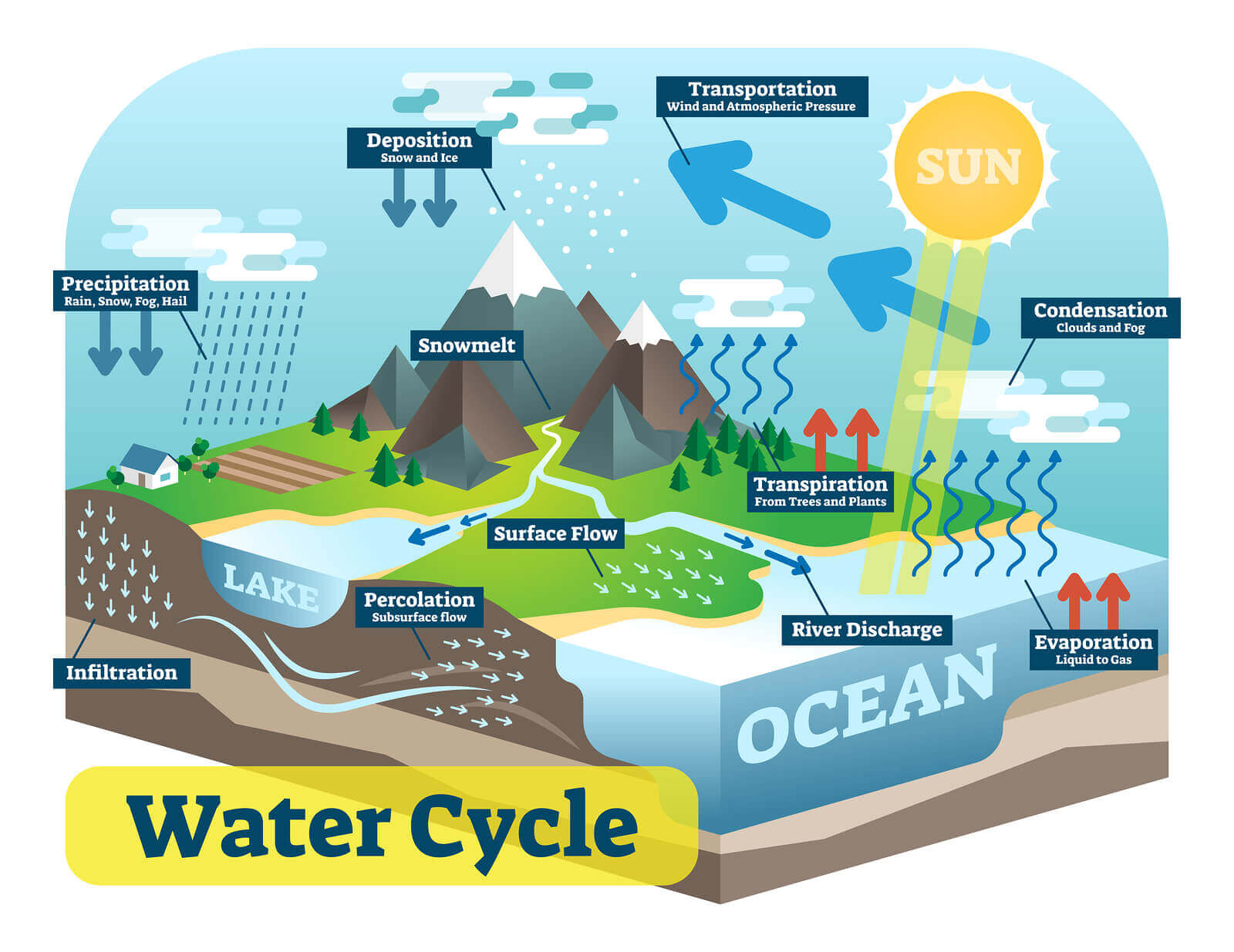 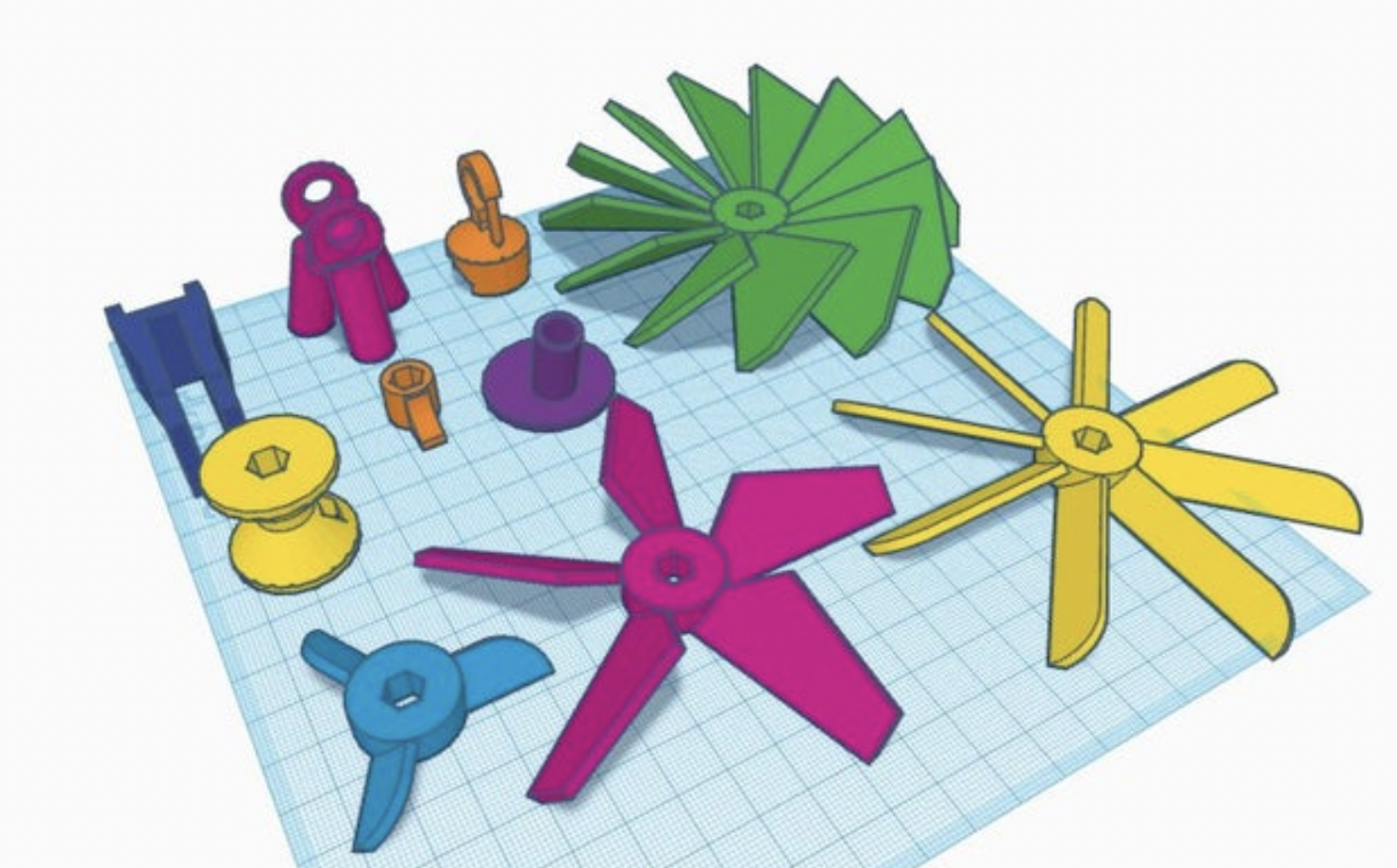 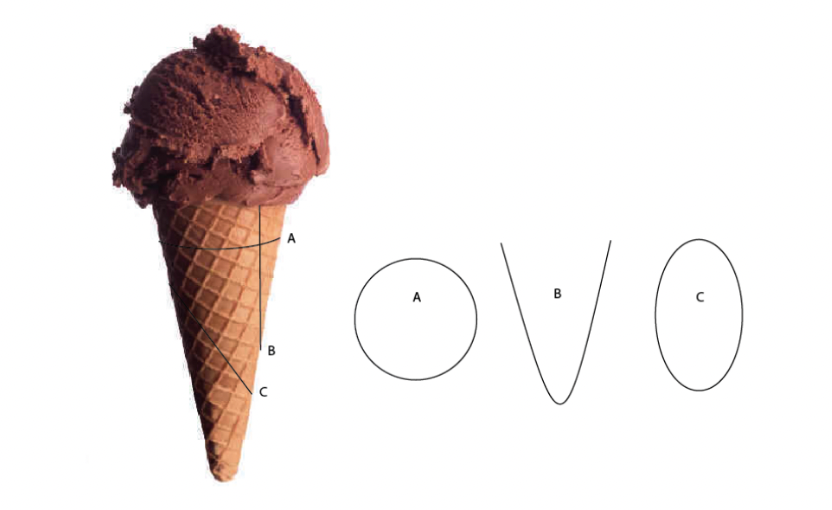 Gestures (quote)
Scientific diagrams
3D Design on TinkerCAD
Visualization (Ormand et al., 2017)
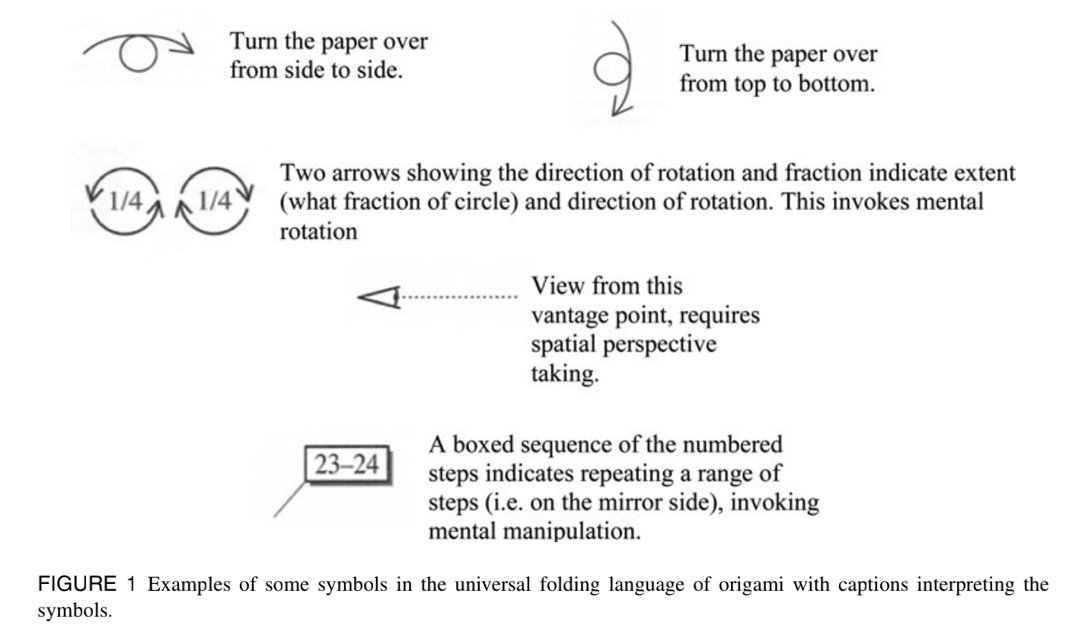 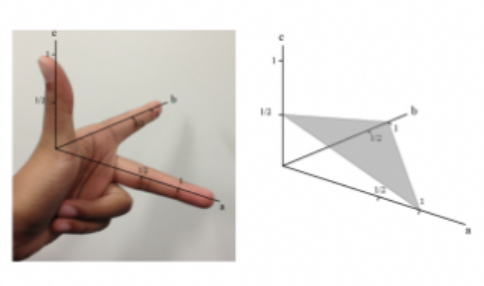 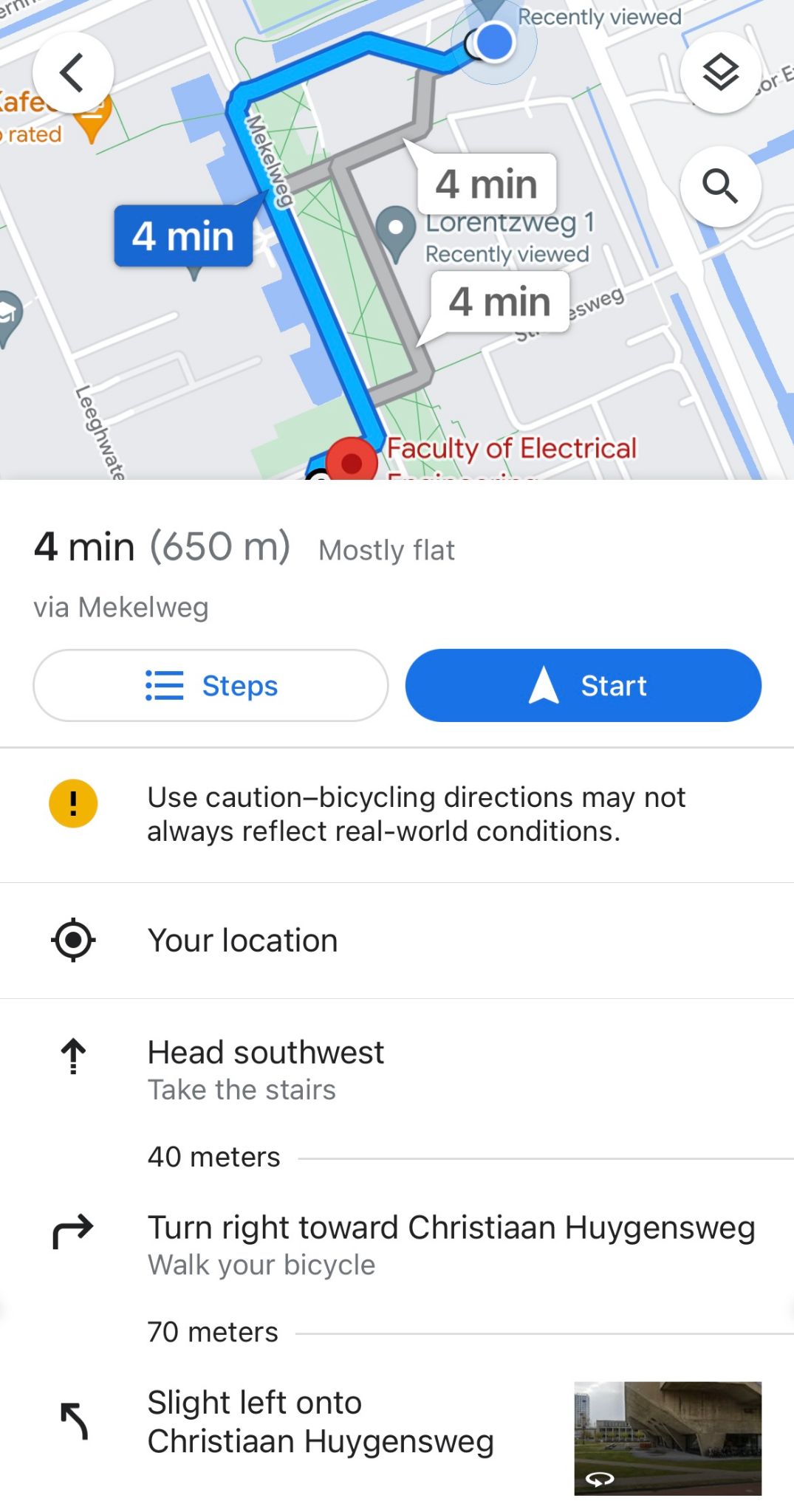 Gesture (Ormand et al., 2017)
Navigation
Symbols (Taylor & Hutton, 2013）
Spatial thinking: thinking with the “mind’s eye”
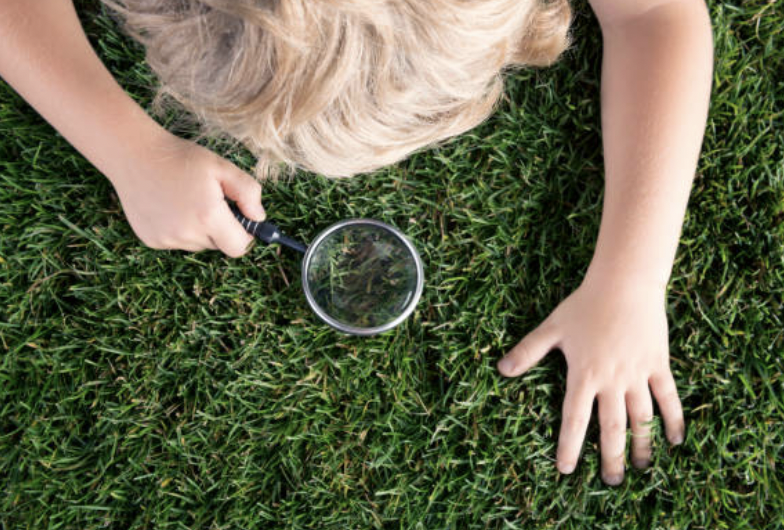 Understanding the properties of space, using mental representations to make meaning and use of spatial information and spatial relations
Spatial thinking and STEM performance
1. Learn from existing biomimicry design examples
Spatial thinking is important to the learning of science, engineering, arts, technology, and mathematics (STEAM)
Spatial skills can be developed with practice and training, and training in spatial thinking can lead to improved STEM performance
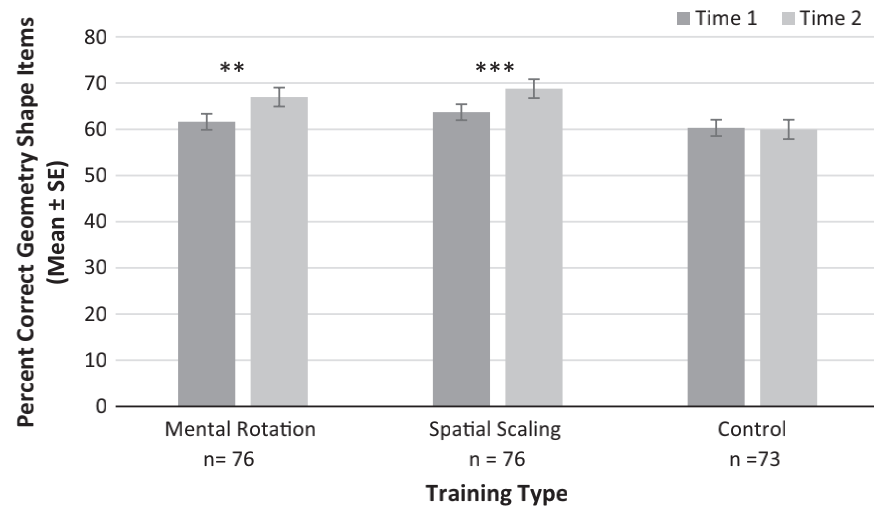 Gilligan et al., 2020
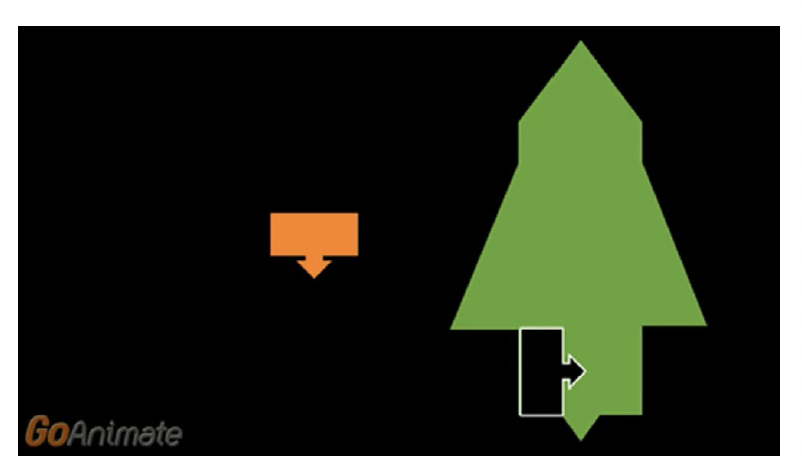 [Speaker Notes: Since a young age, blocks, legos, construction play, tangrams, or sewing, soccer, can also lead to spatial development 
Only 4 to 6 minutes of brief training can lead to significant increases of their mental rotation and spatial scaling task performance]
Biomimicry design project
Inspire creative thinking 
Inspire thinking about how forms lead to functions 
Spatial thinking—close observation of forms and structures, transforming forms and structures in minds to form designs
Connecting design and technology with nature: a new perspective on problem-solving
Related article free for download
Zhu, C., Klapwijk, R., Silva-Ordaz, M., Spandaw, J., & de Vries, M. J. (2024). Investigating the role of spatial thinking in children’s design ideation through an open-ended design-by-analogy challenge. International Journal of Technology and Design Education, 1-30.
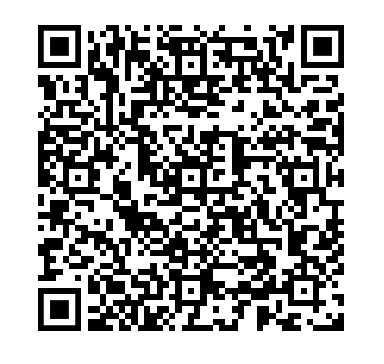 Meer weten?
Lesmateriaal: 
www.tudelft.nl/wetenschapsknooppunt
www.tudelft.nl/yourturn 
www.ontwerpenindeklas.nl
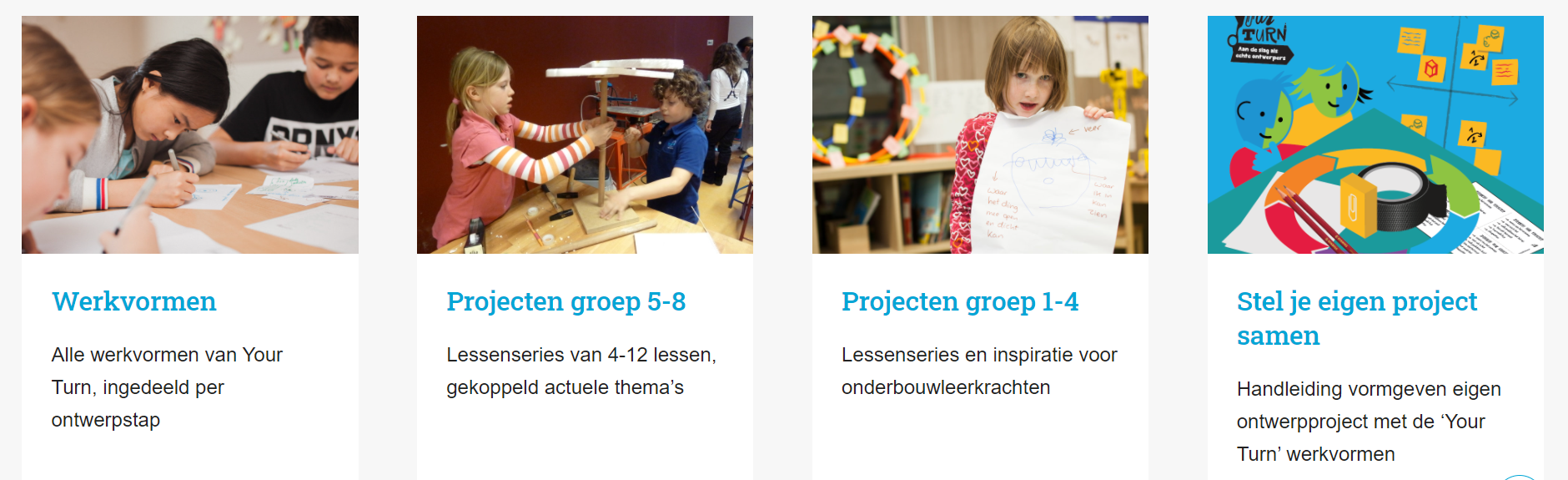 [Speaker Notes: Toolbox – die er is – en wordt aangevuld in nro project co-design with kids]